Chủ đề 1
Tuần 2
Bài
15
CUỐN SÁCH CỦA EM
Bản quyền : FB Đặng Nhật Linh- https://www.facebook.com/nhat.linh.3557440
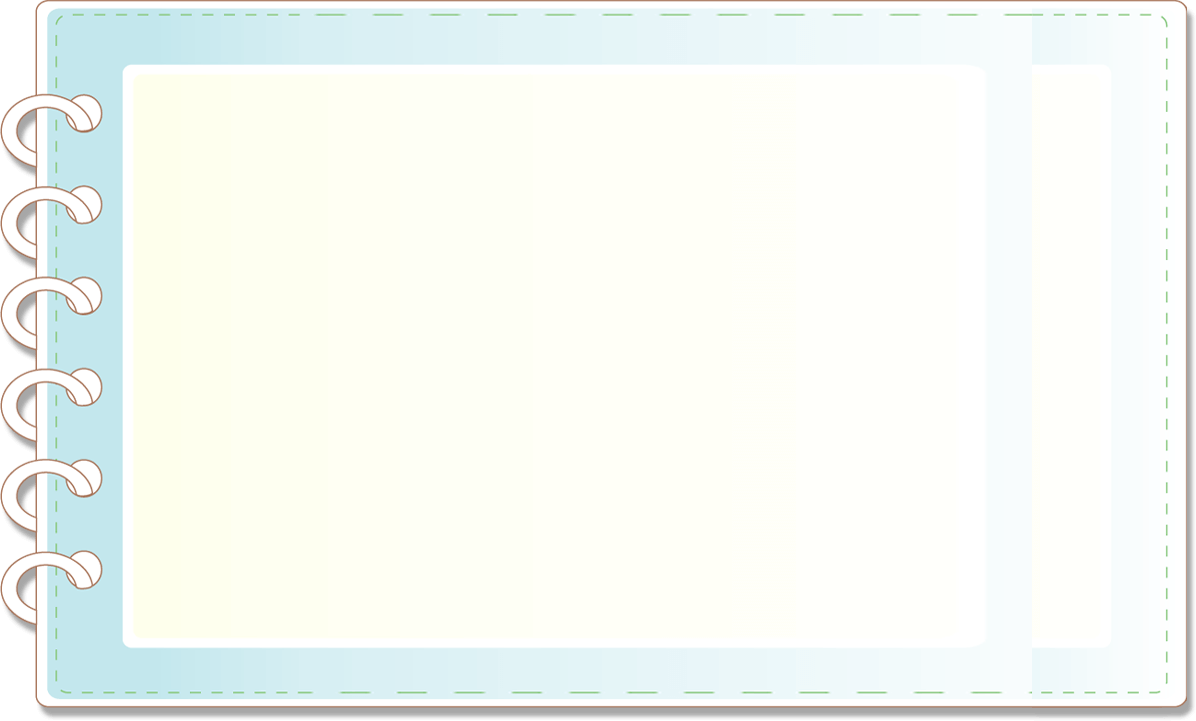 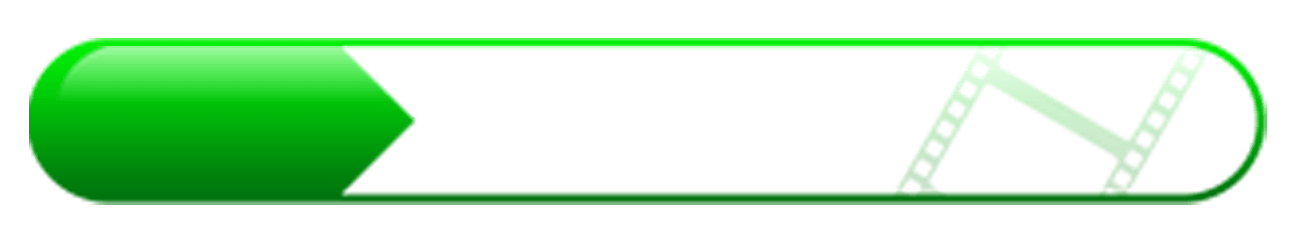 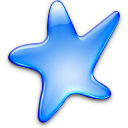 Thầy cô ghi mục tiêu
MỤC TIÊU
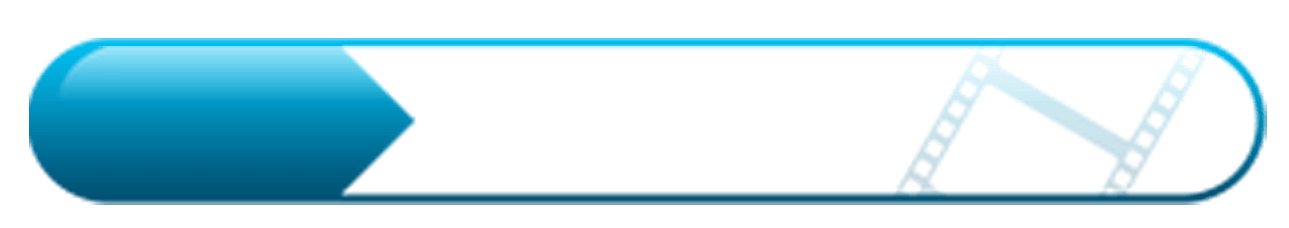 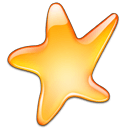 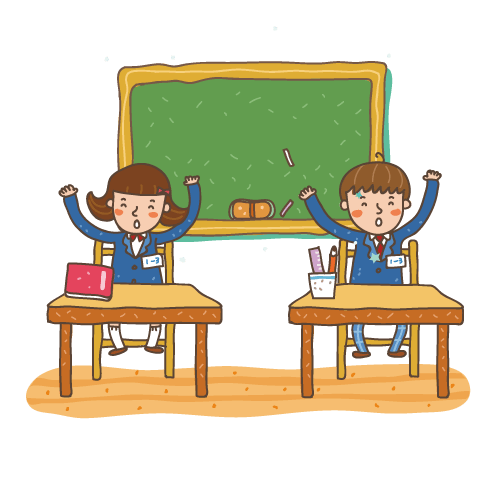 Thầy cô ghi mục tiêu
3
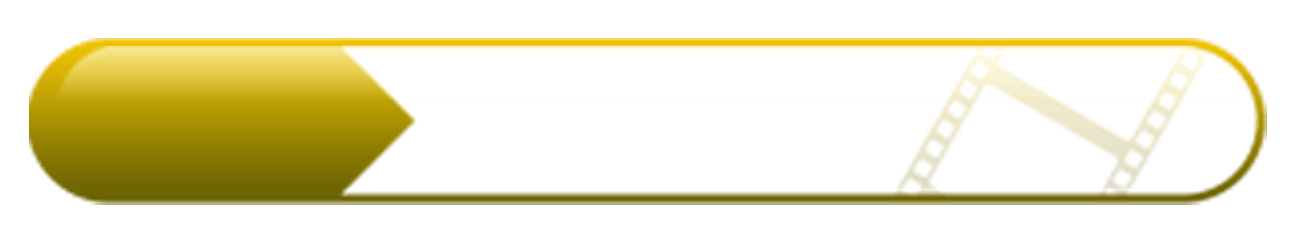 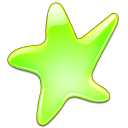 Thầy cô ghi mục tiêu
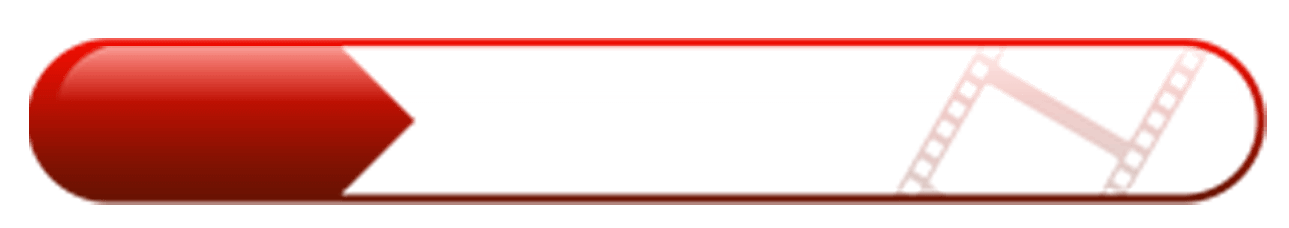 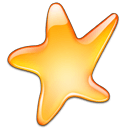 4
Thầy cô ghi mục tiêu
ĐỌC
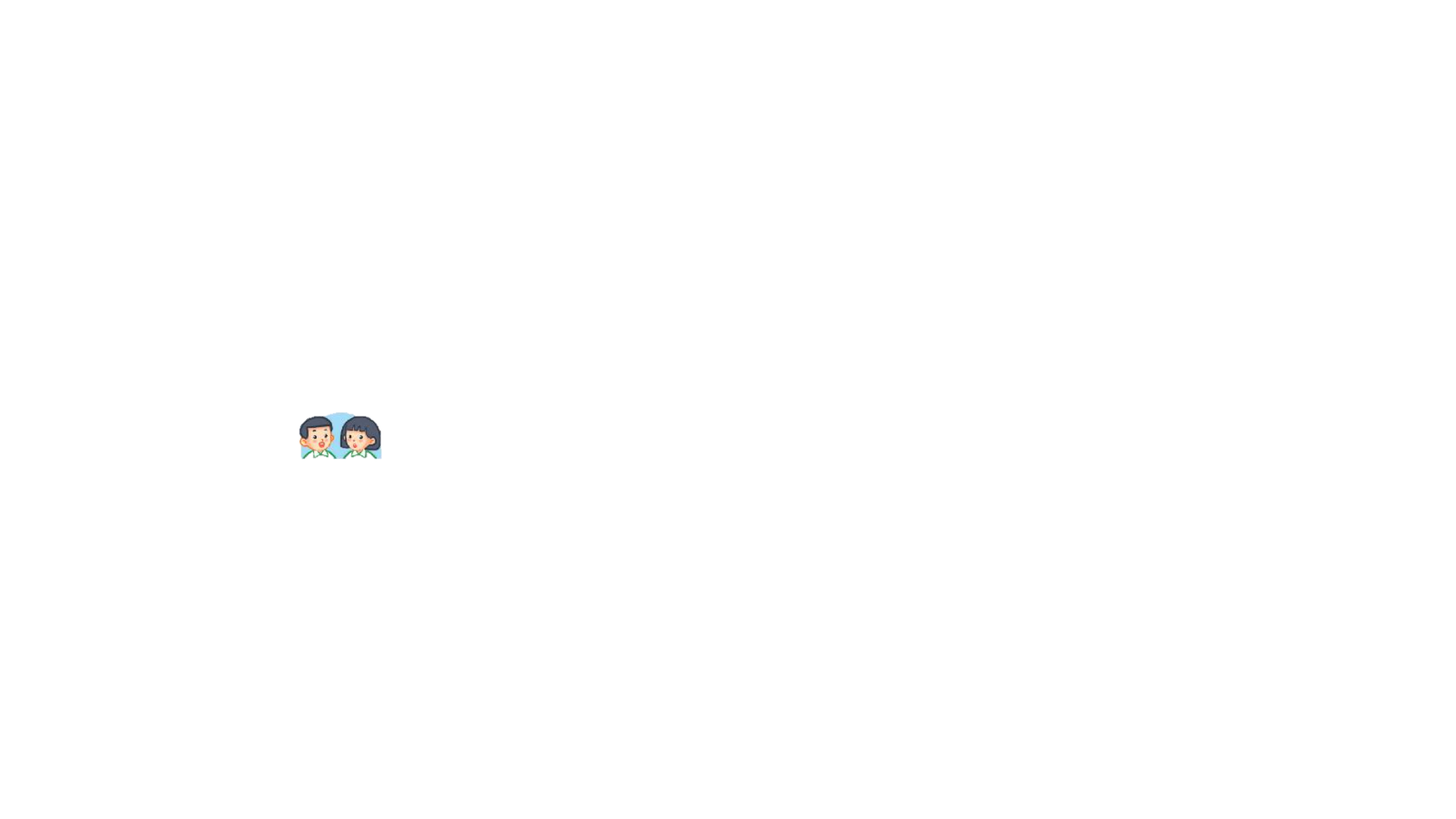 Quan sát bìa sách sau và cho biết các thông tin có trên bìa sách.
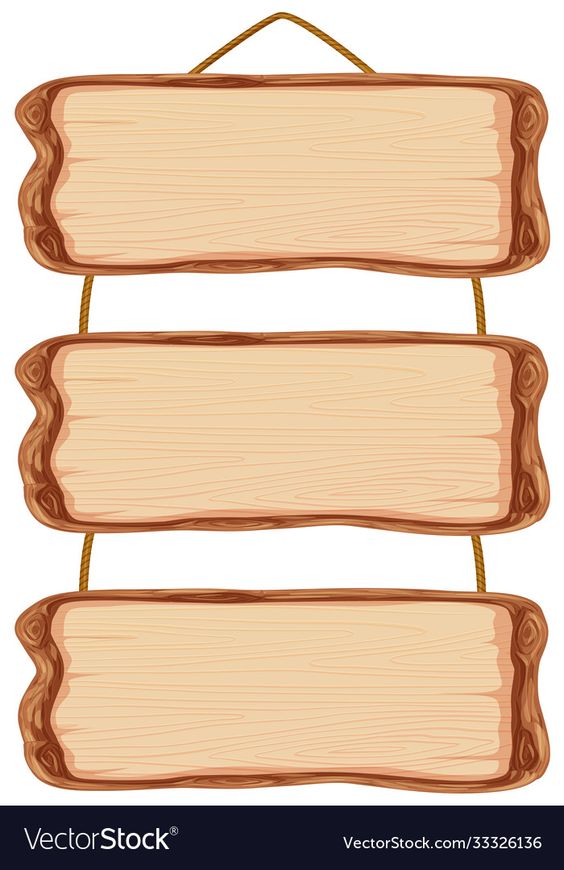 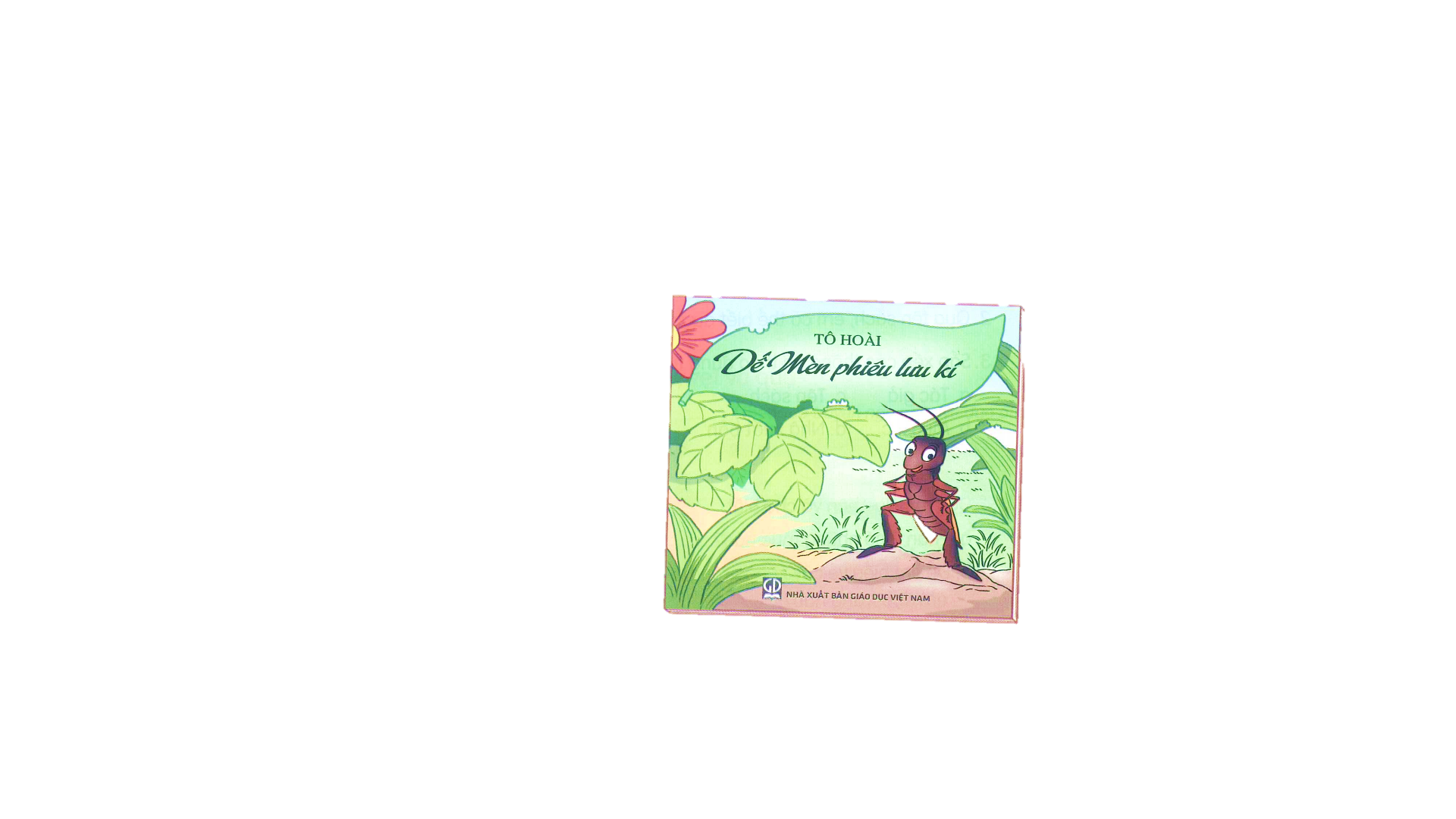 Tác giả
Tên sách
Nhà xuất bản
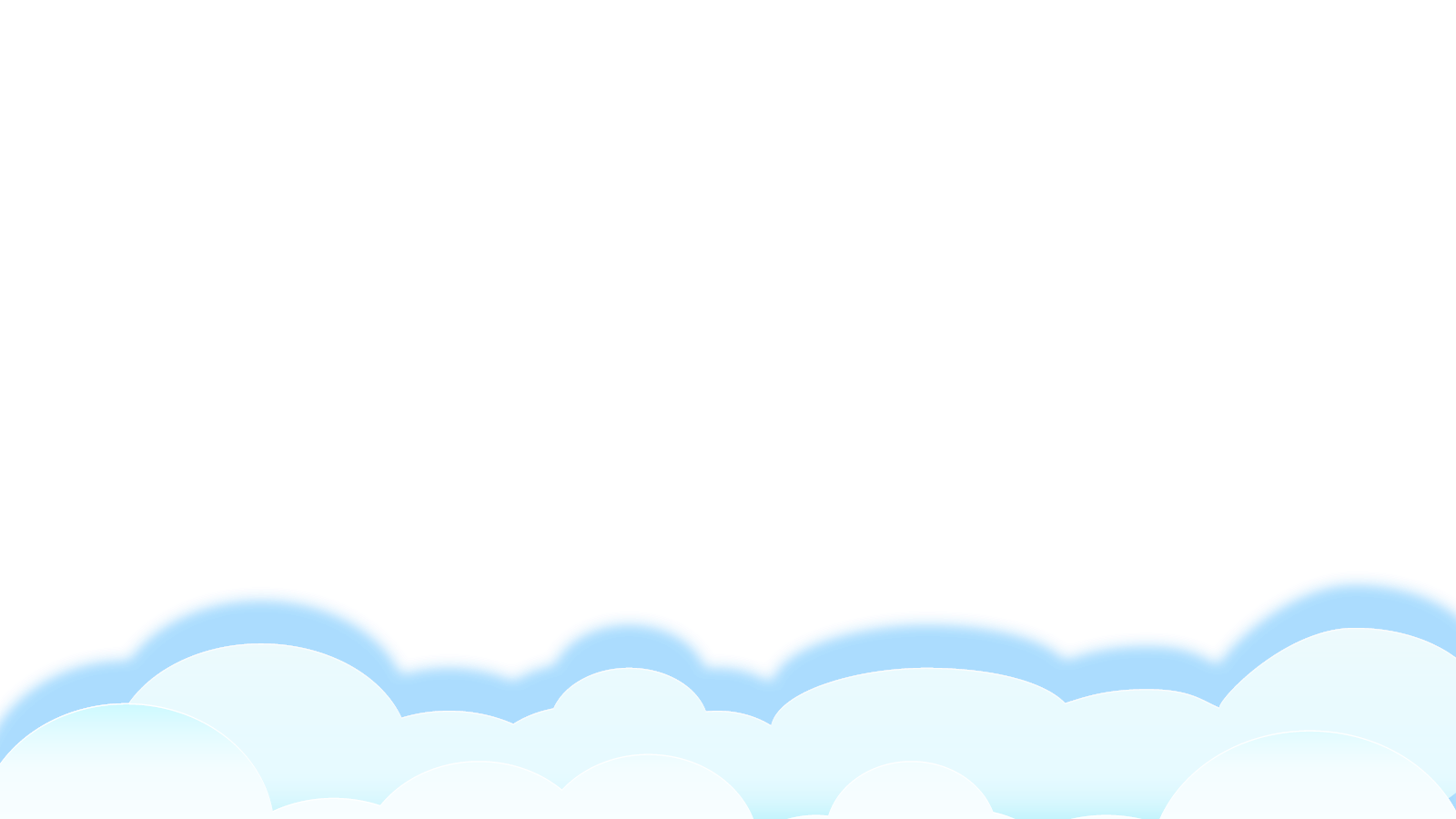 Bản quyền : FB Đặng Nhật Linh- https://www.facebook.com/nhat.linh.3557440
BÀI 15: CUỐN SÁCH CỦA EM
Mỗi cuốn sách có một tên gọi. Tên sách là hàng chữ lớn ở khoảng giữa bìa sách, thường chứa đựng rất nhiều ý nghĩa. Qua tên sách, em có thể biết được sách viết về điều gì.
Người viết cuốn sách được gọi là tác giả. Tên tác giả thường được ghi vào phía trên của bìa sách.
Nơi các cuốn sách ra đời được gọi là nhà xuất bản. Tên nhà xuất bản thường được ghi ở phía dưới bìa sách.
Phần lớn các cuốn sách đều có mục lục thể hiện các mục chính và vị trí của chúng ta trong cuốn sách. Mục lục thường được đặt ở ngay sau trang bìa, cũng có khi được đặt ở cuối sách.
Mỗi lần đọc một cuốn sách mới, đừng quên những điều này nhé.
1
2
3
Bài có mấy đoạn ?
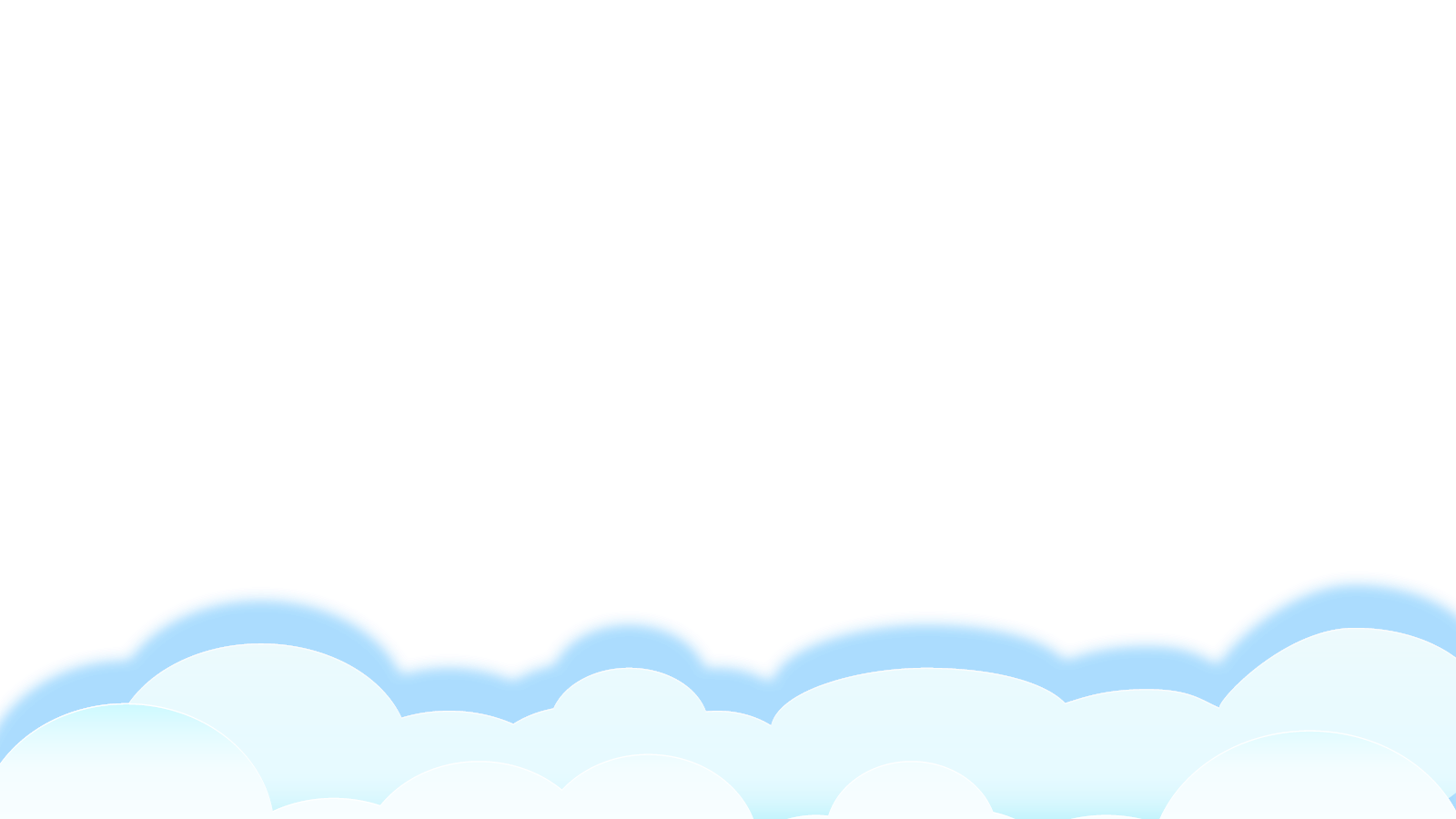 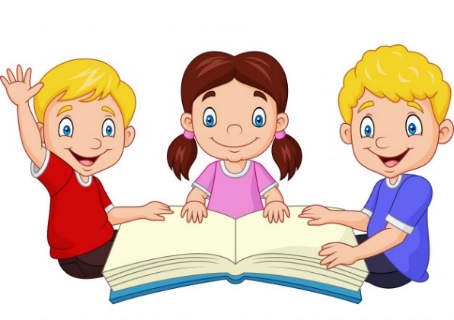 BÀI 15: CUỐN SÁCH CỦA EM
Mỗi cuốn sách có một tên gọi. Tên sách là hàng chữ lớn ở khoảng giữa bìa sách, thường chứa đựng rất nhiều ý nghĩa. Qua tên sách, em có thể biết được sách viết về điều gì.
Người viết cuốn sách được gọi là tác giả. Tên tác giả thường được ghi vào phía trên của bìa sách.
Nơi các cuốn sách ra đời được gọi là nhà xuất bản. Tên nhà xuất bản thường được ghi ở phía dưới bìa sách.
Phần lớn các cuốn sách đều có mục lục thể hiện các mục chính và vị trí của chúng ta trong cuốn sách. Mục lục thường được đặt ở ngay sau trang bìa, cũng có khi được đặt ở cuối sách.
Mỗi lần đọc một cuốn sách mới, đừng quên những điều này nhé.
1
2
3
Luyện đọc nối tiếp đoạn
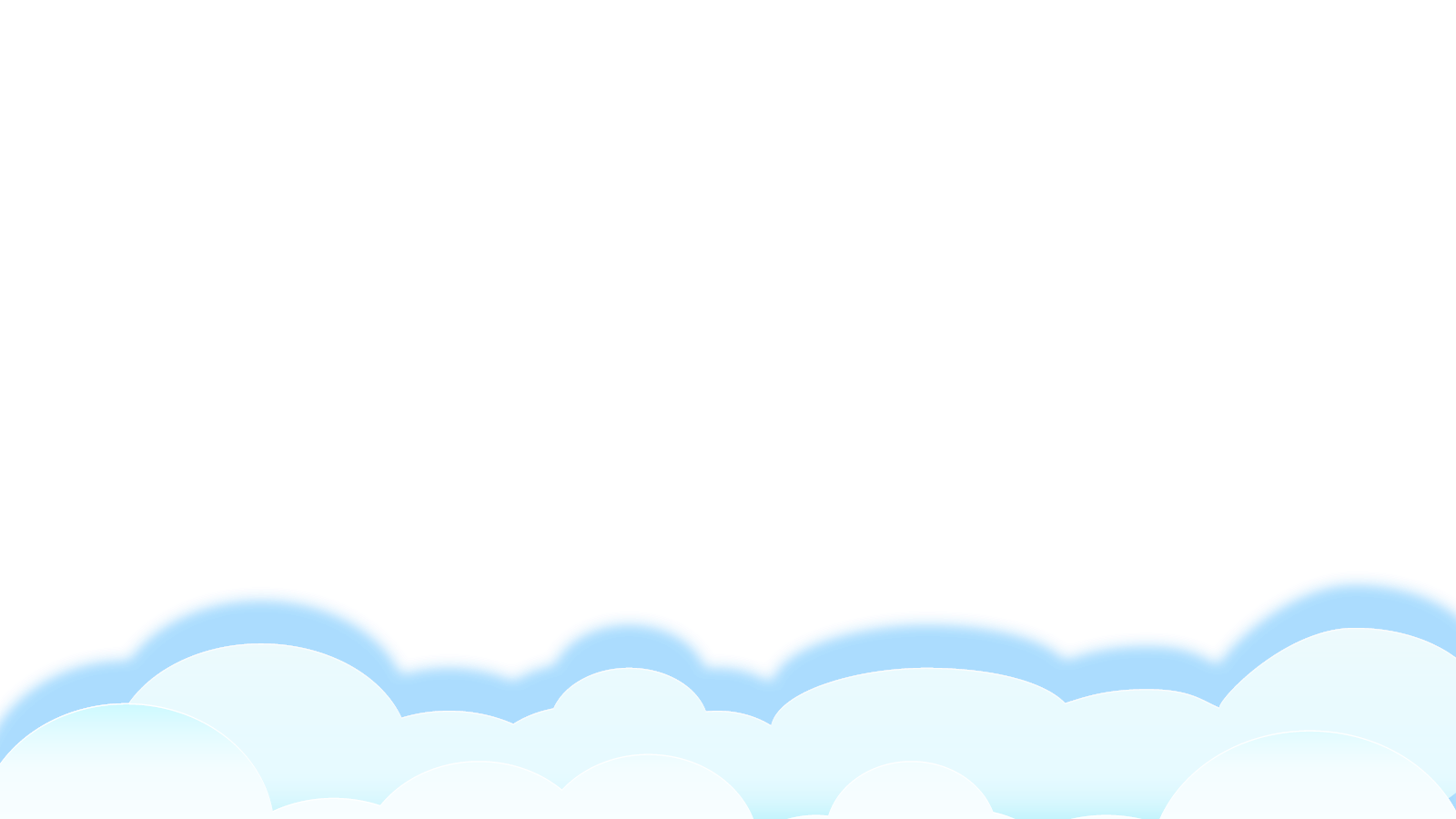 Luyện đọc câu dài
Tên sách là hàng chữ lớn ở khoảng giữa bìa sách, thường chứa đựng rất nhiều ý nghĩa.
Phần lớn các cuốn sách đều có mục lục thể hiện các mục chính và vị trí của chúng ta trong cuốn sách.
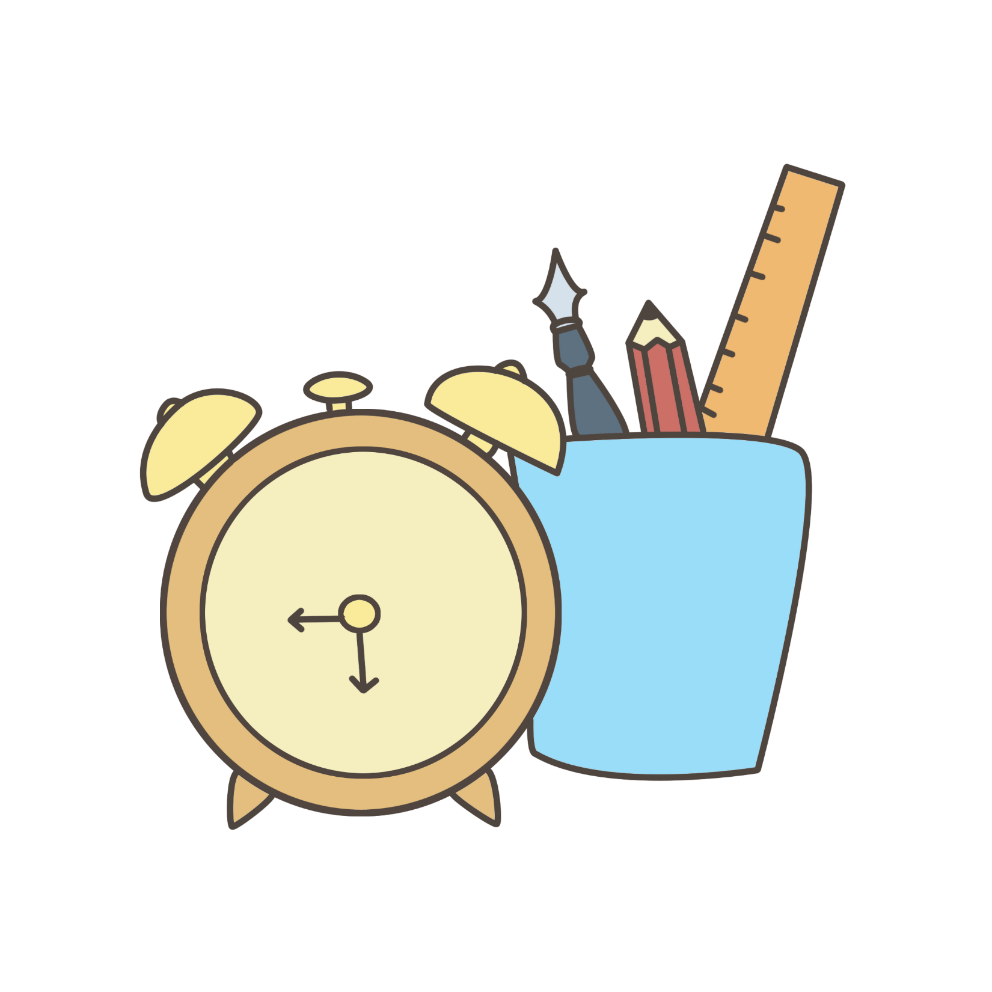 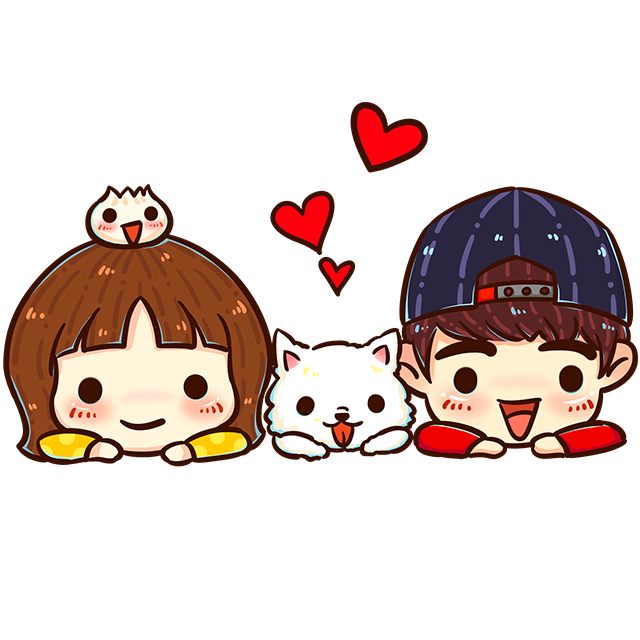 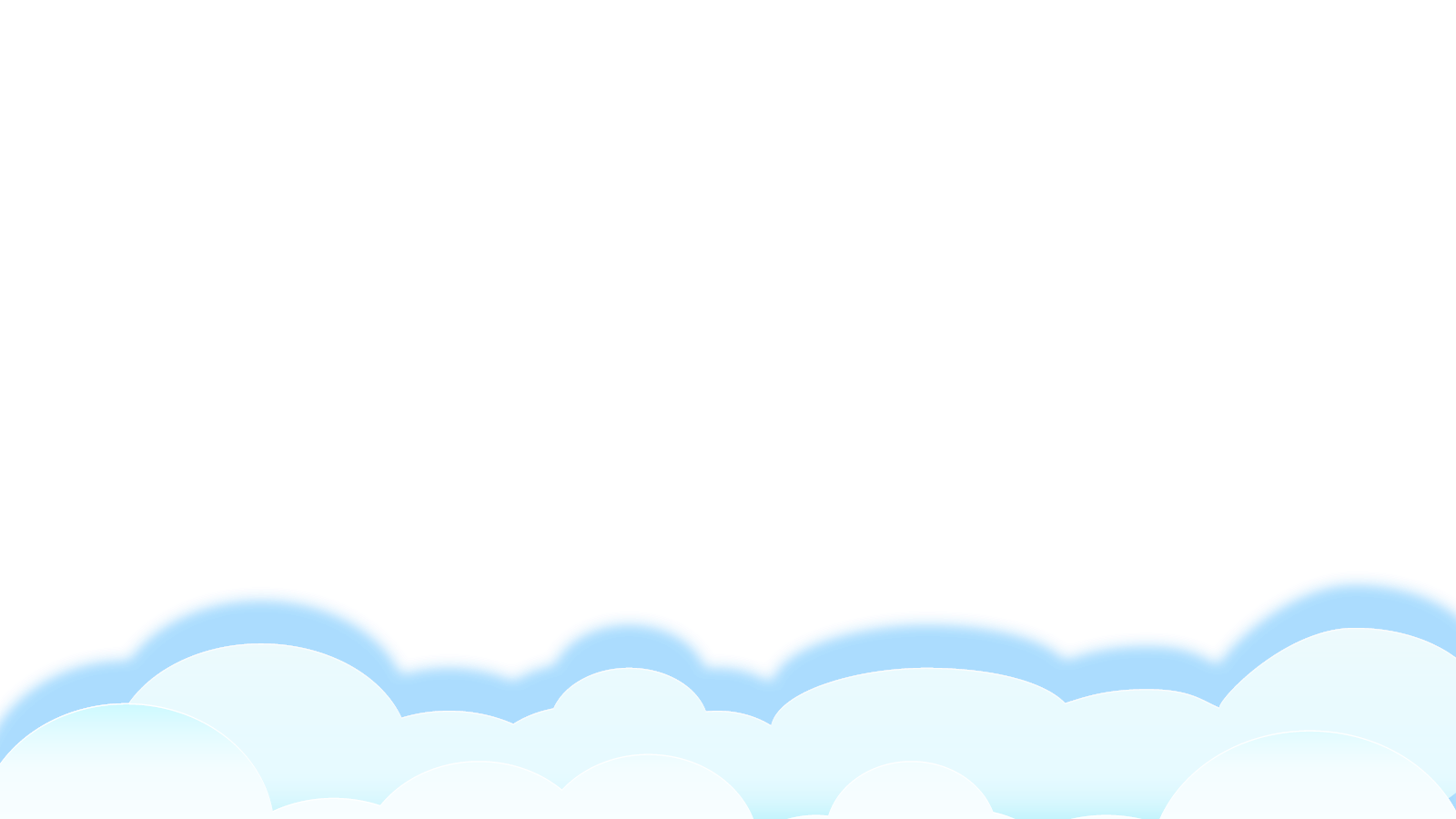 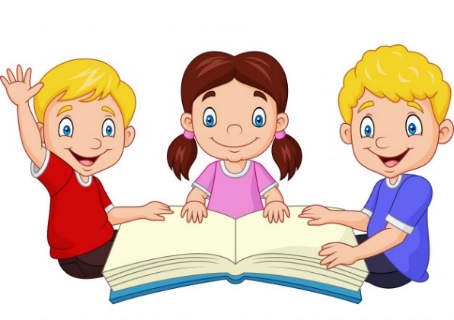 BÀI 15: CUỐN SÁCH CỦA EM
Mỗi cuốn sách có một tên gọi. Tên sách là hàng chữ lớn ở khoảng giữa bìa sách, thường chứa đựng rất nhiều ý nghĩa. Qua tên sách, em có thể biết được sách viết về điều gì.
Người viết cuốn sách được gọi là tác giả. Tên tác giả thường được ghi vào phía trên của bìa sách.
Nơi các cuốn sách ra đời được gọi là nhà xuất bản. Tên nhà xuất bản thường được ghi ở phía dưới bìa sách.
Phần lớn các cuốn sách đều có mục lục thể hiện các mục chính và vị trí của chúng ta trong cuốn sách. Mục lục thường được đặt ở ngay sau trang bìa, cũng có khi được đặt ở cuối sách.
Mỗi lần đọc một cuốn sách mới, đừng quên những điều này nhé.
1
2
3
Luyện đọc nối tiếp đoạn
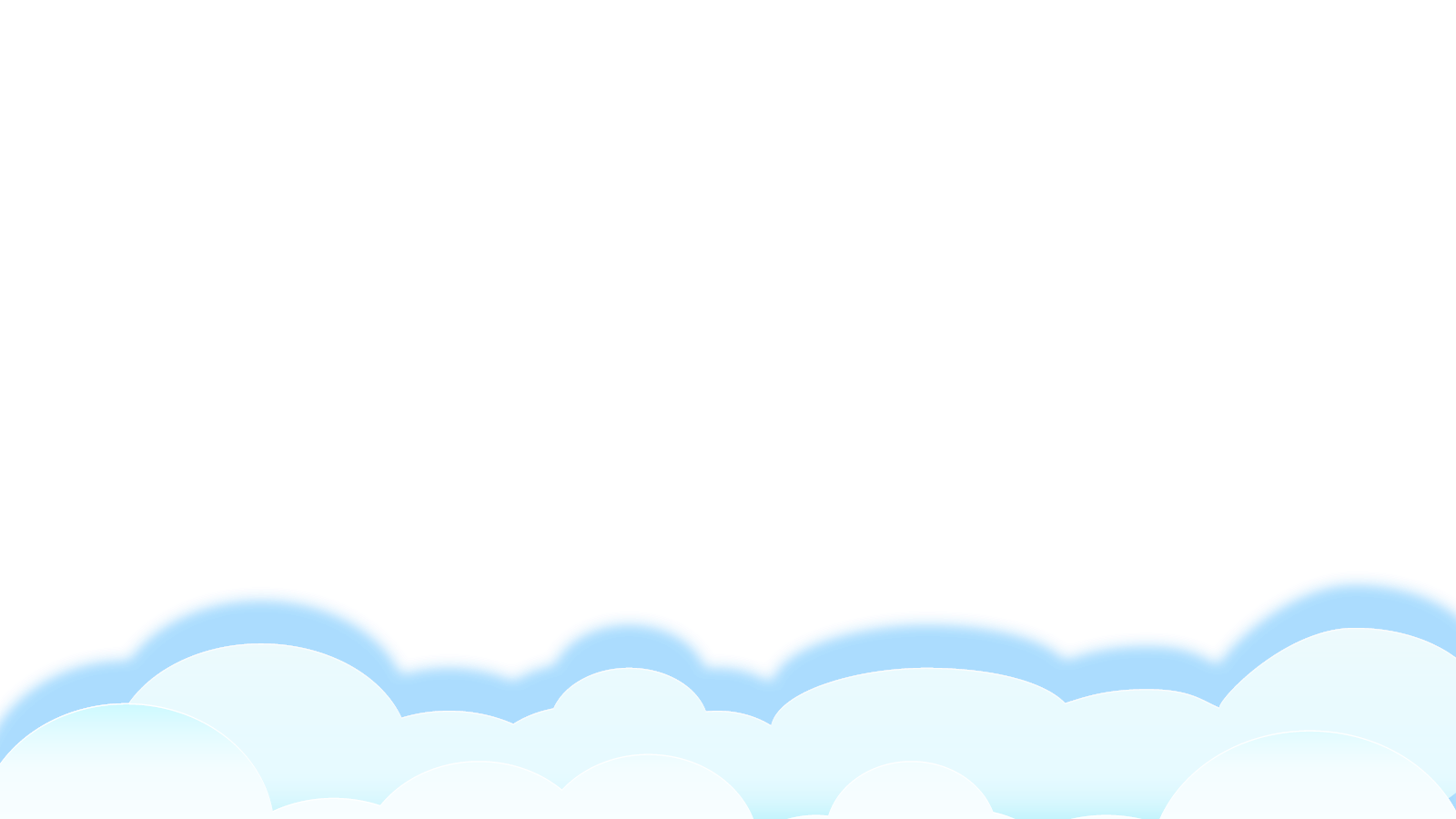 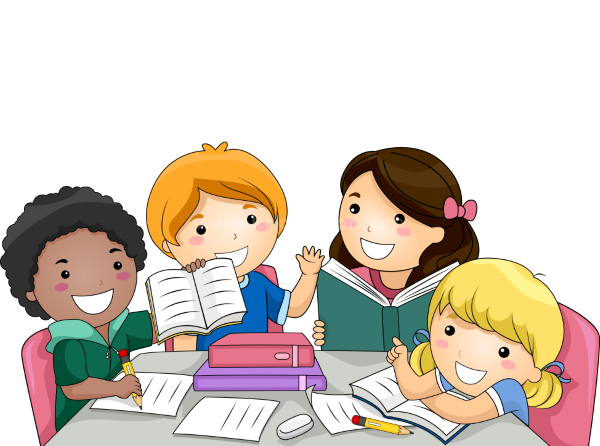 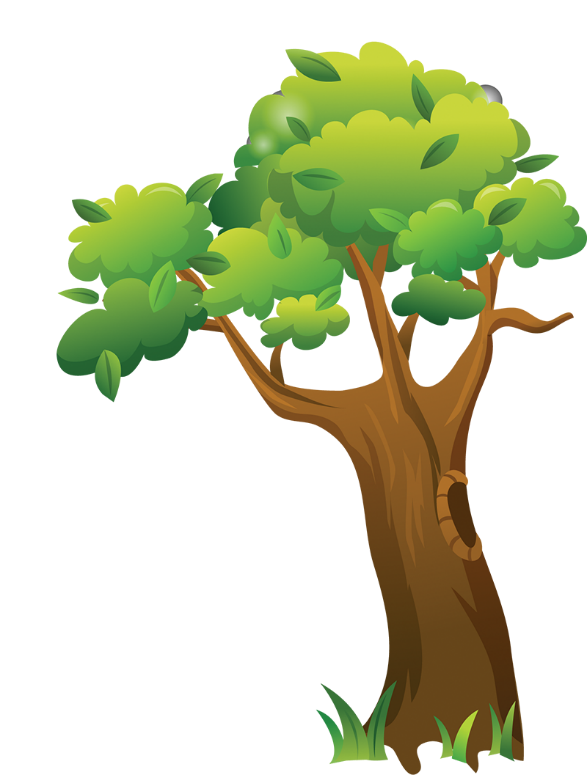 Luyện đọc nhóm
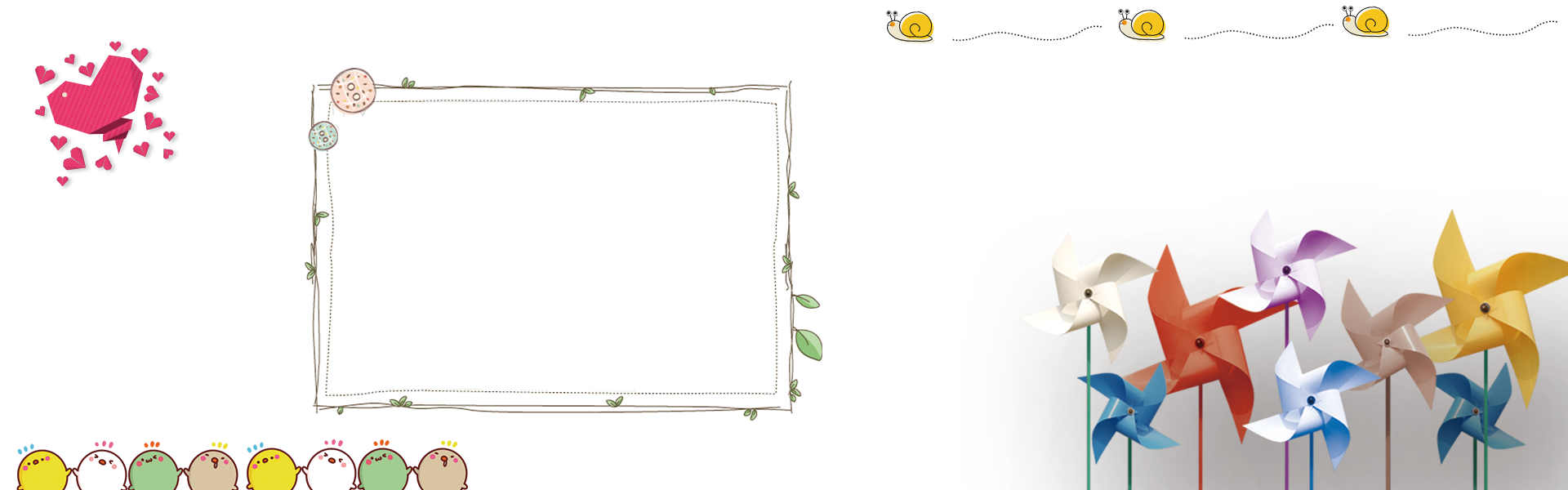 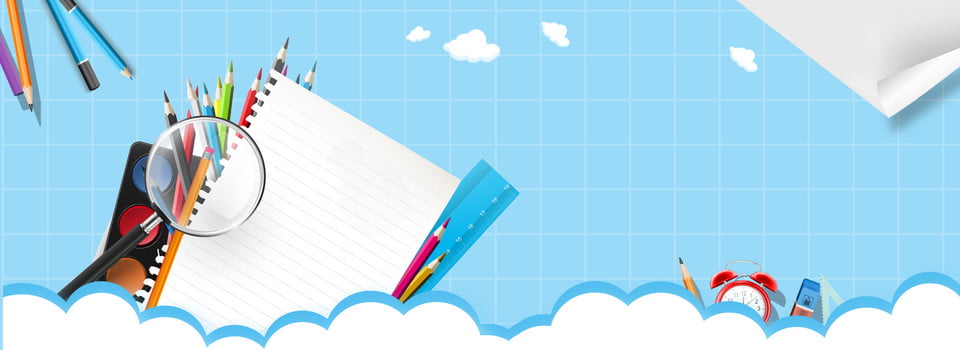 Trả lời câu hỏi
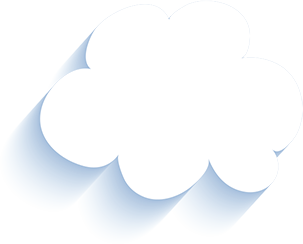 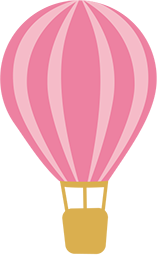 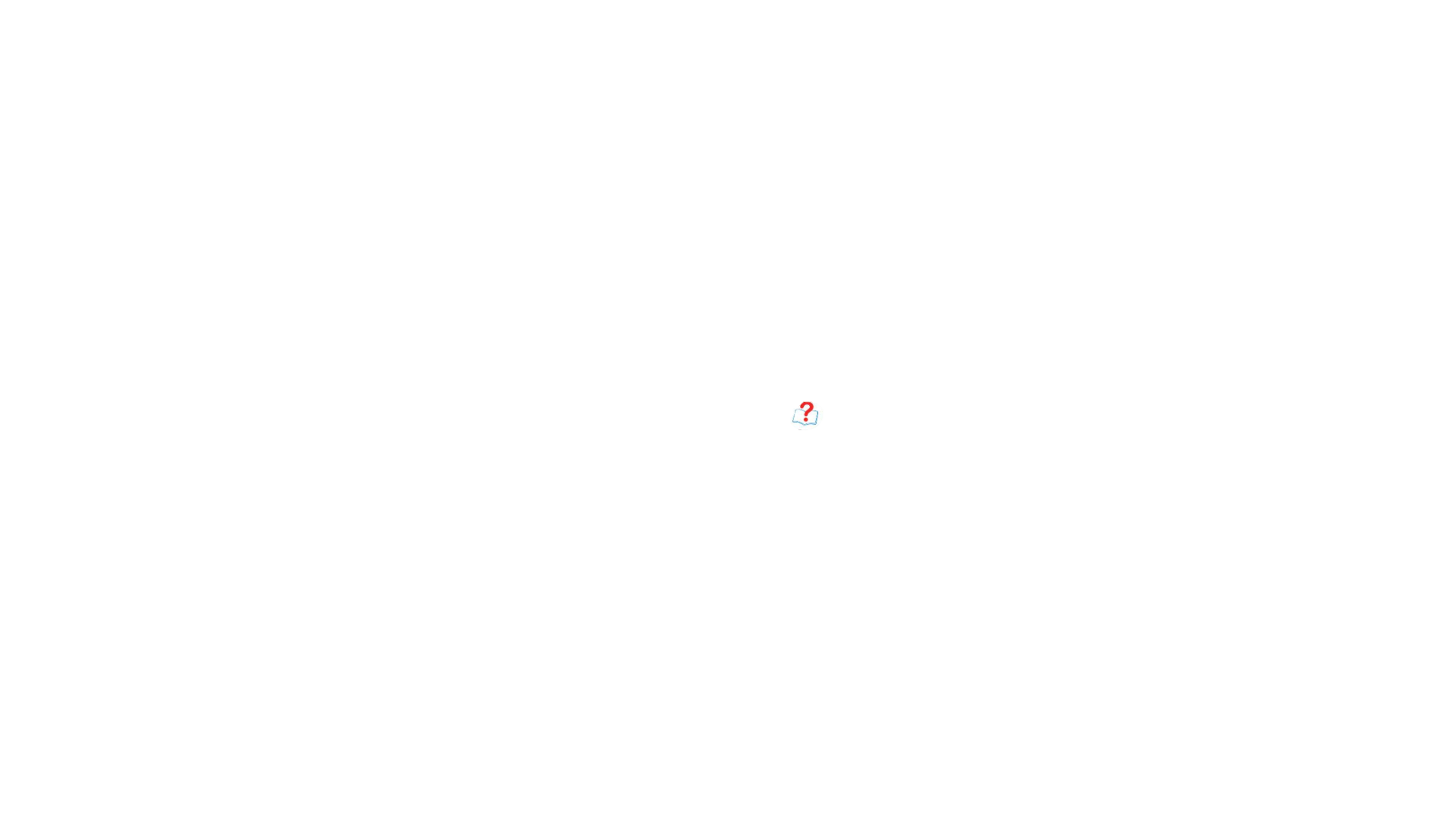 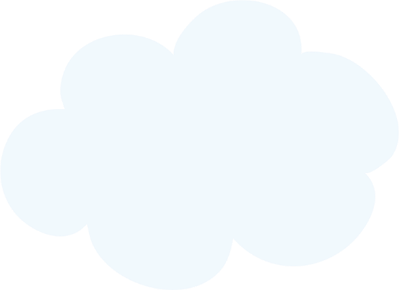 Trả lời câu hỏi
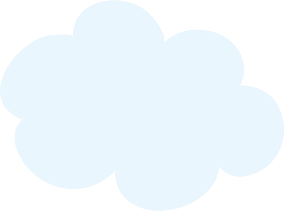 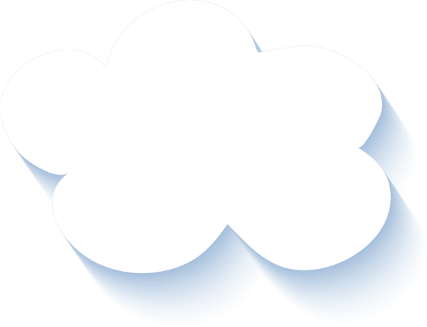 1. Chọn từ ngữ ở cột A với nội dung thích hợp ở cột B
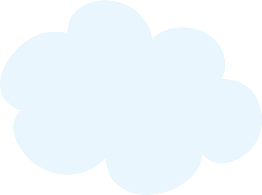 nơi cuốn sách ra đời
tên sách
thường chứa đựng nhiều ý nghĩa
tác giả
người viết sách, báo
nhà xuất bản
Thể hiện các mục chính và vị trí của chúng.
mục lục
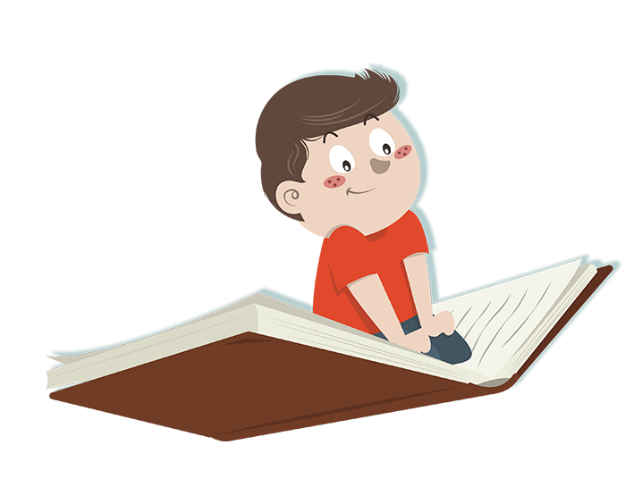 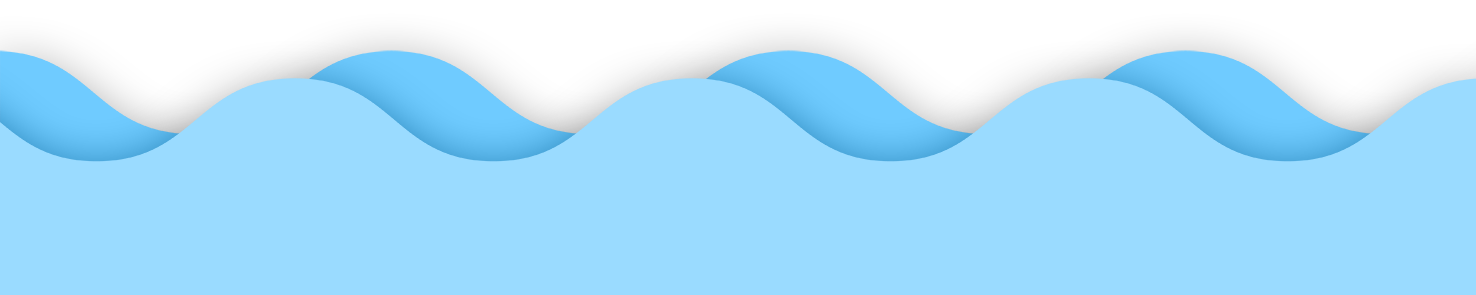 Bản quyền : FB Đặng Nhật Linh- https://www.facebook.com/nhat.linh.3557440
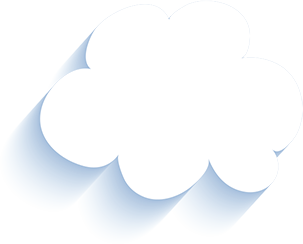 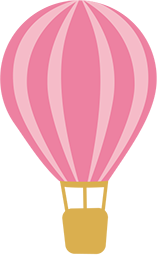 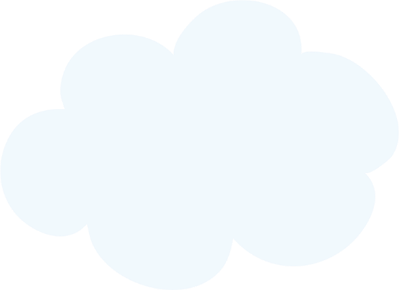 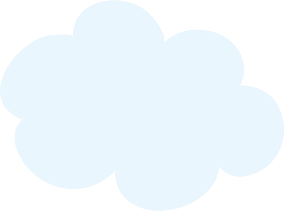 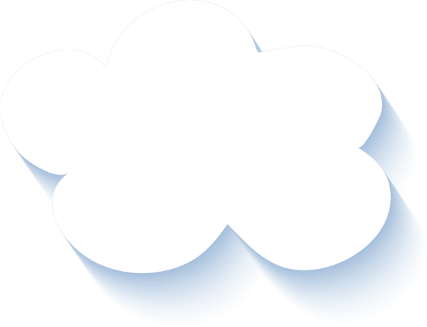 2. Qua tên sách em có thể biết được điều gì?
Qua tên sách em có thể biết sách viết về điều gì.
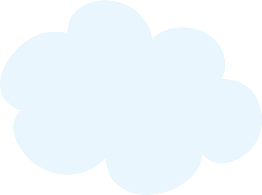 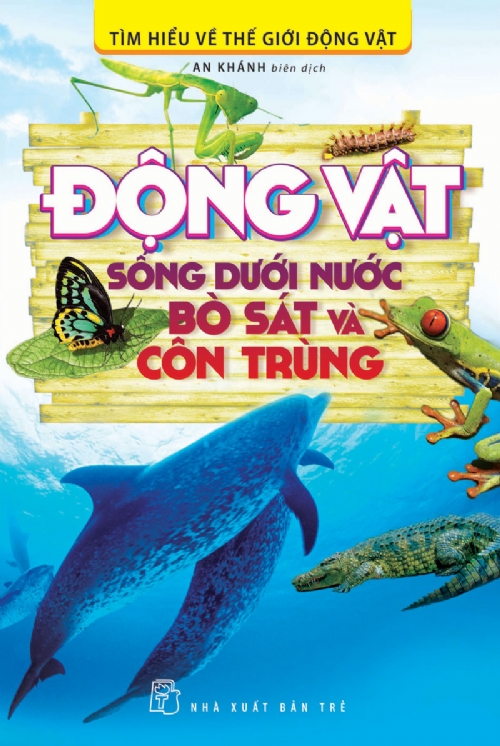 Qua tên sách của cuốn sách này em biết được điều gì?
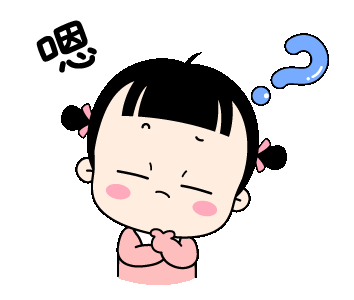 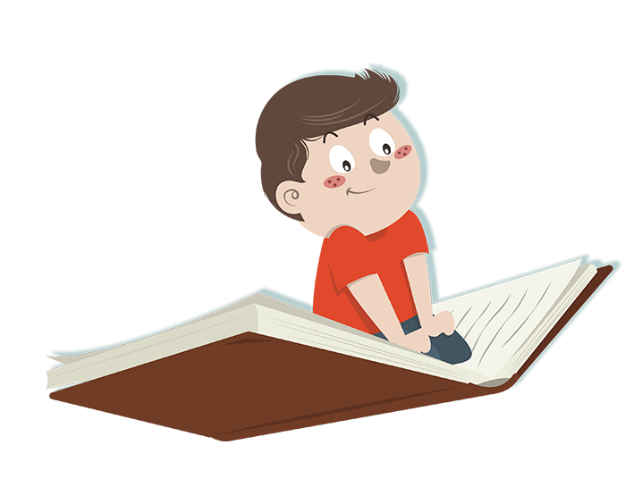 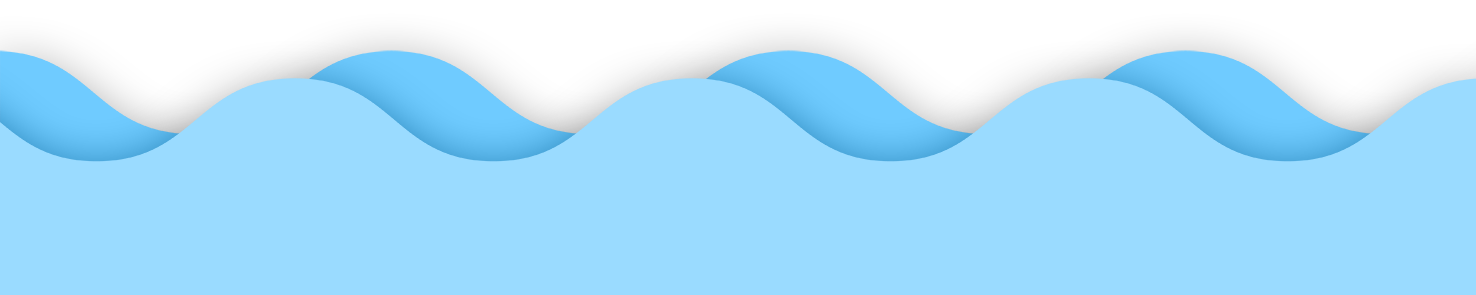 Bản quyền : FB Đặng Nhật Linh- https://www.facebook.com/nhat.linh.3557440
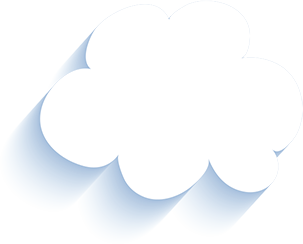 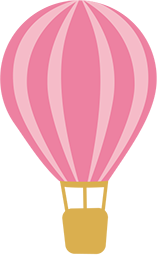 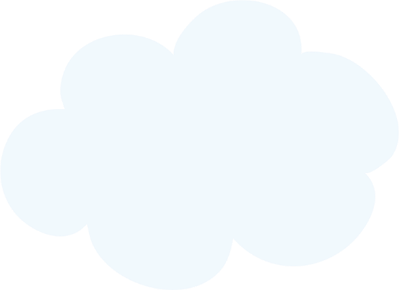 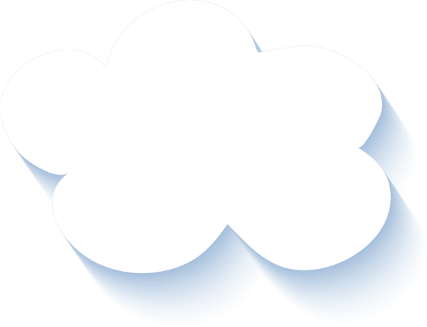 3. Sắp xếp các thông tin theo đúng trình tự trong bài đọc?
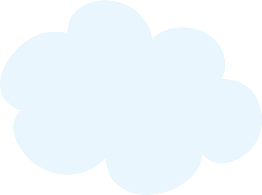 Mỗi cuốn sách có một tên gọi. Tên sách là hàng chữ lớn ở khoảng giữa bìa sách, thường chứa đựng rất nhiều ý nghĩa. Qua tên sách, em có thể biết được sách viết về điều gì.
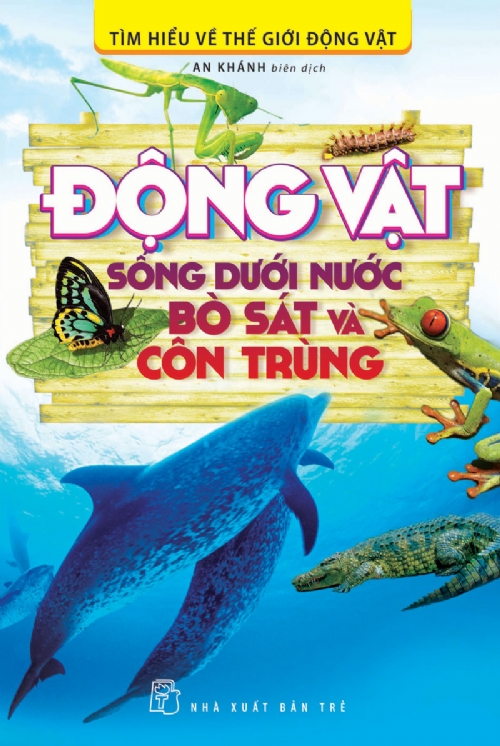 1. Tên sách
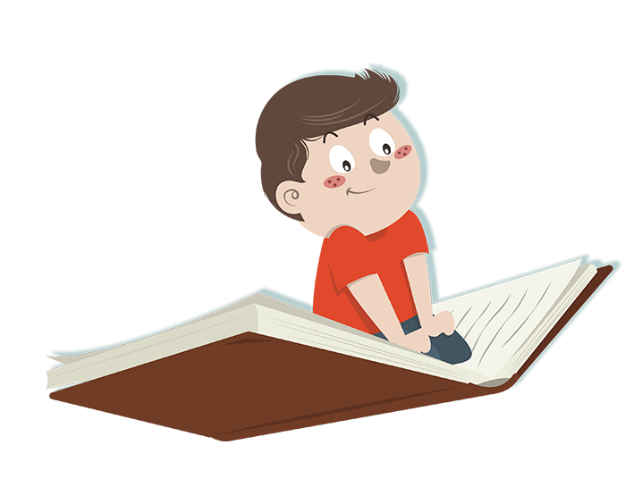 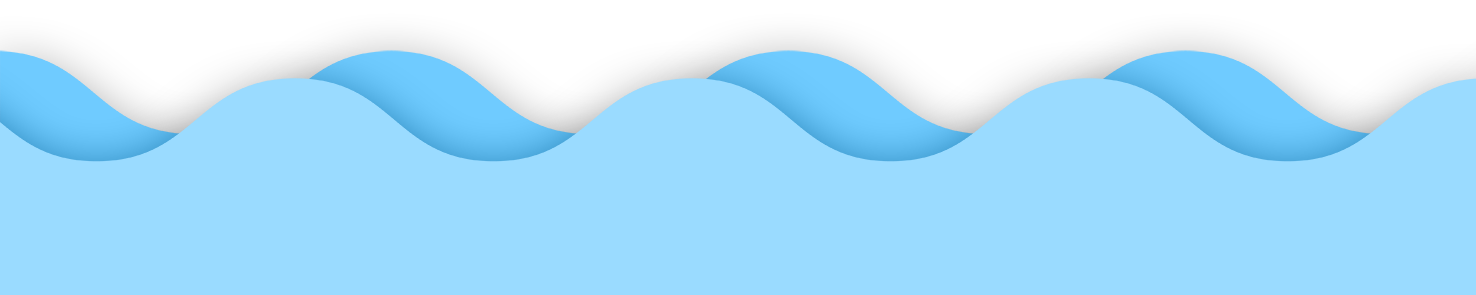 Bản quyền : FB Đặng Nhật Linh- https://www.facebook.com/nhat.linh.3557440
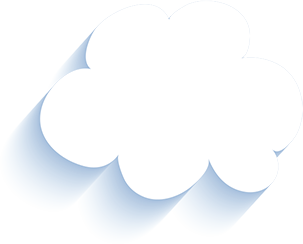 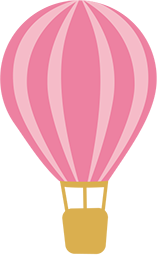 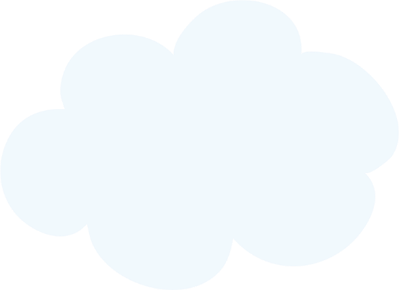 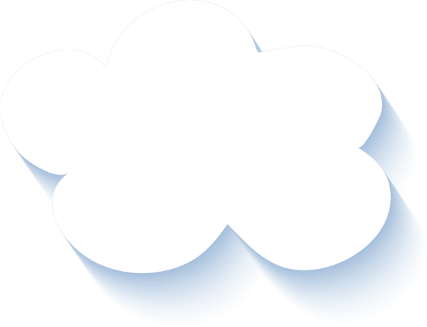 3. Sắp xếp các thông tin theo đúng trình tự trong bài đọc?
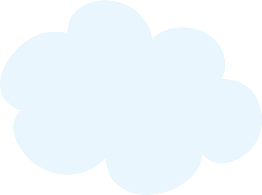 Người viết cuốn sách được gọi là tác giả. Tên tác giả thường được ghi vào phía trên của bìa sách.
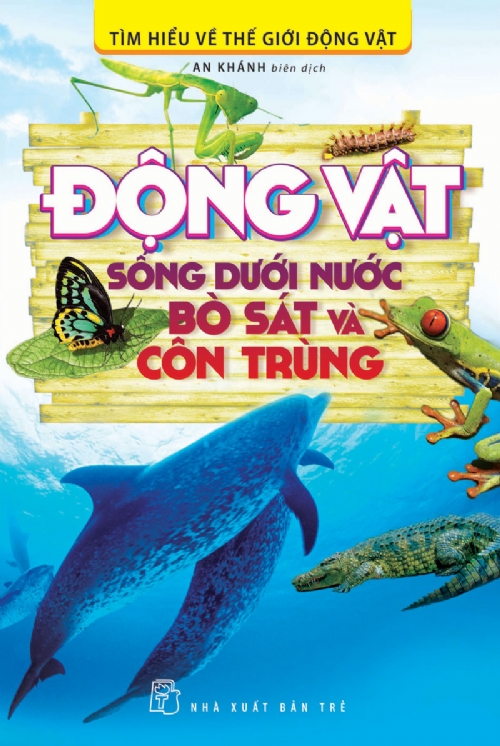 2. Tác giả
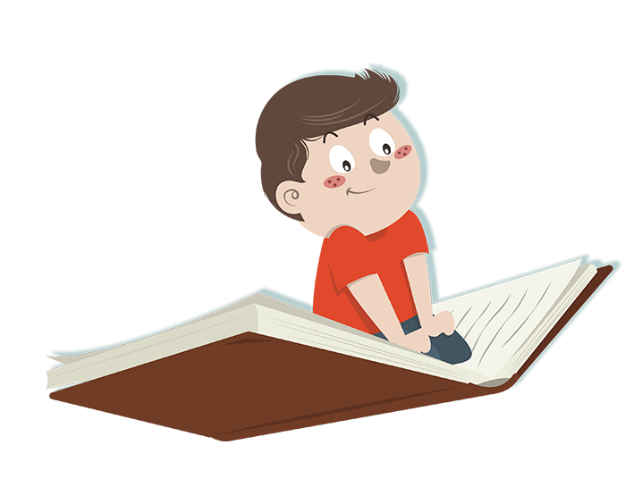 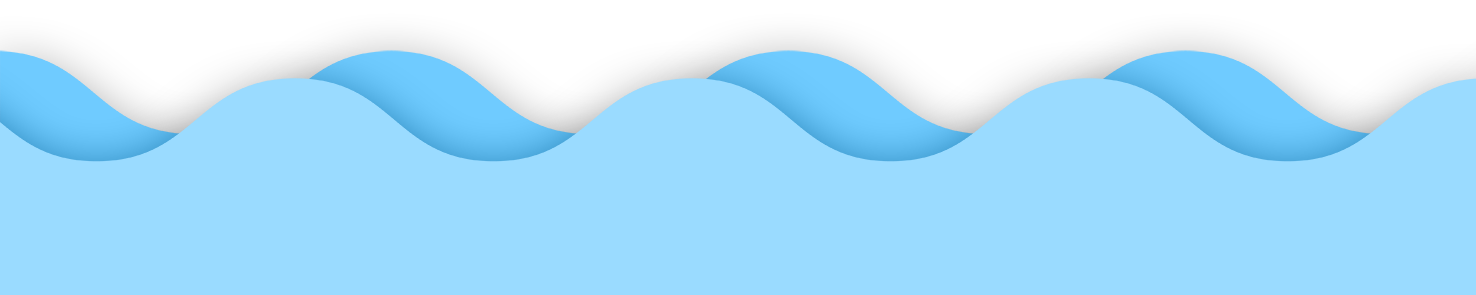 Bản quyền : FB Đặng Nhật Linh- https://www.facebook.com/nhat.linh.3557440
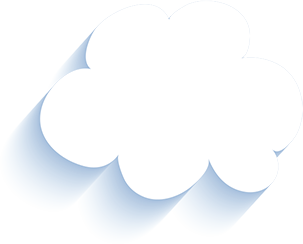 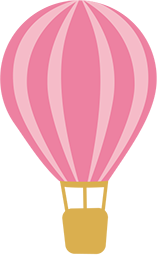 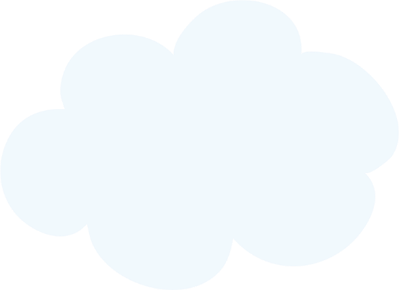 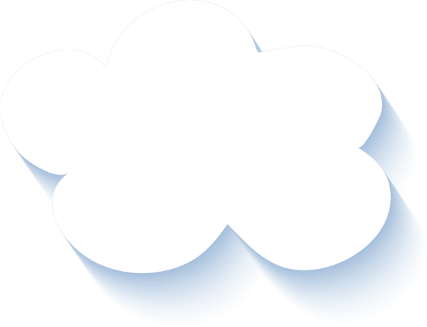 2. Sắp xếp các thông tin theo đúng trình tự trong bài đọc?
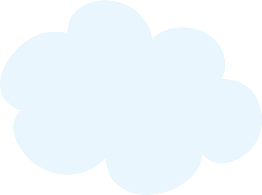 Nơi các cuốn sách ra đời được gọi là nhà xuất bản. Tên nhà xuất bản thường được ghi ở phía dưới bìa sách.
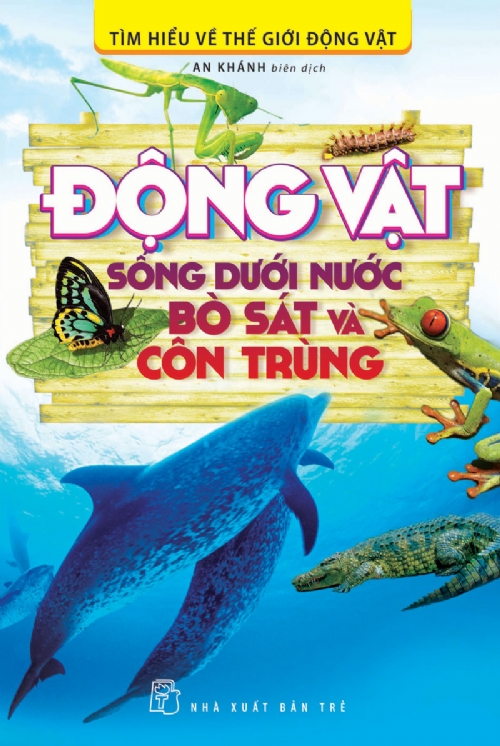 3. Nhà xuất bản
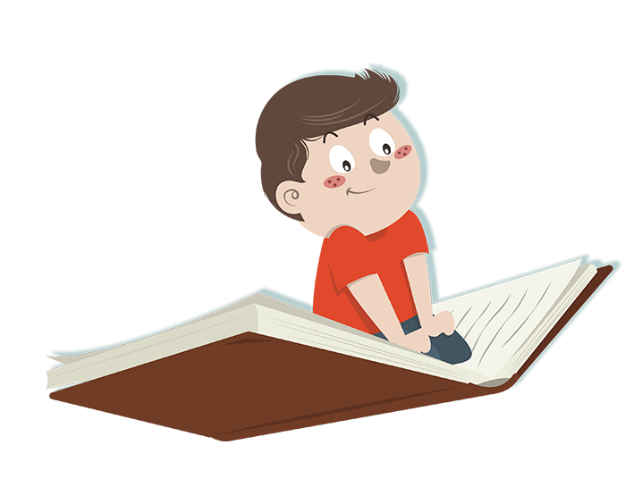 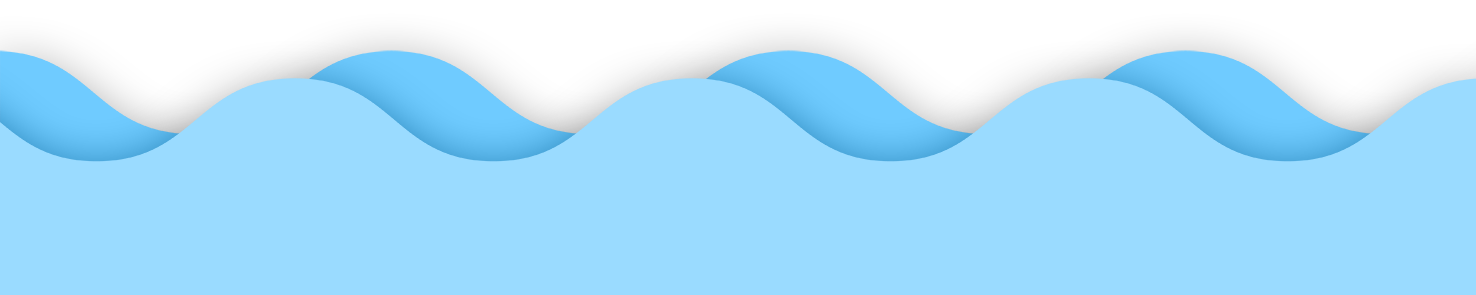 Bản quyền : FB Đặng Nhật Linh- https://www.facebook.com/nhat.linh.3557440
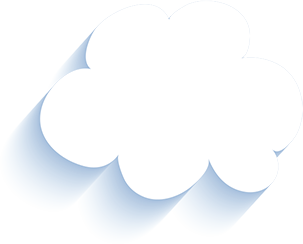 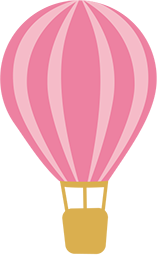 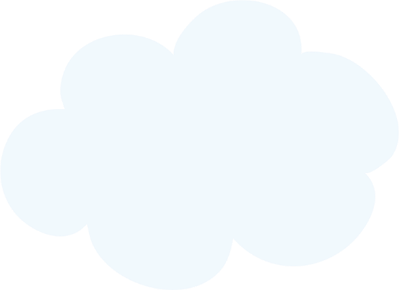 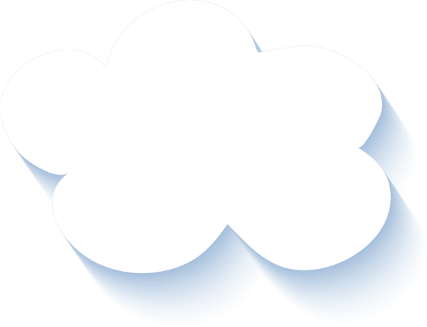 3. Sắp xếp các thông tin theo đúng trình tự trong bài đọc?
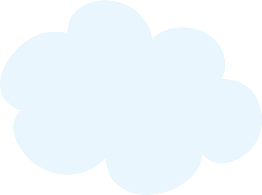 Phần lớn các cuốn sách đều có mục lục thể hiện các mục chính và vị trí của chúng ta trong cuốn sách. Mục lục thường được đặt ở ngay sau trang bìa, cũng có khi được đặt ở cuối sách
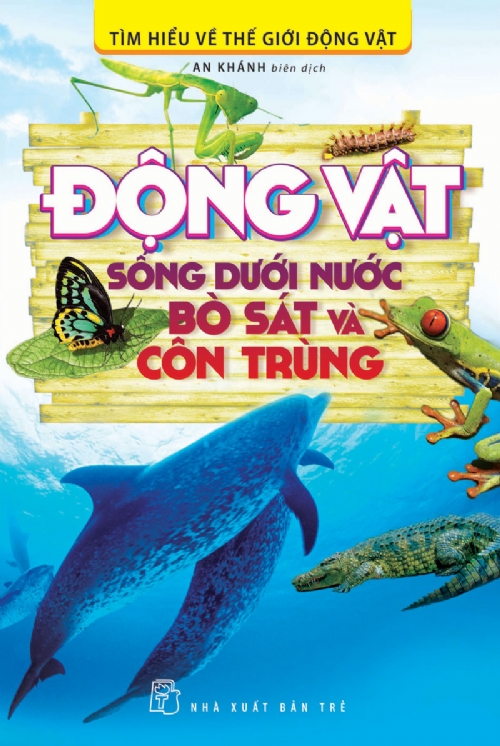 4. Mục lục
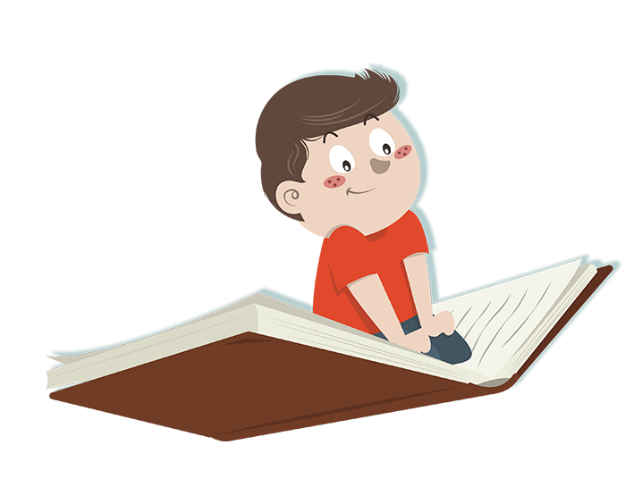 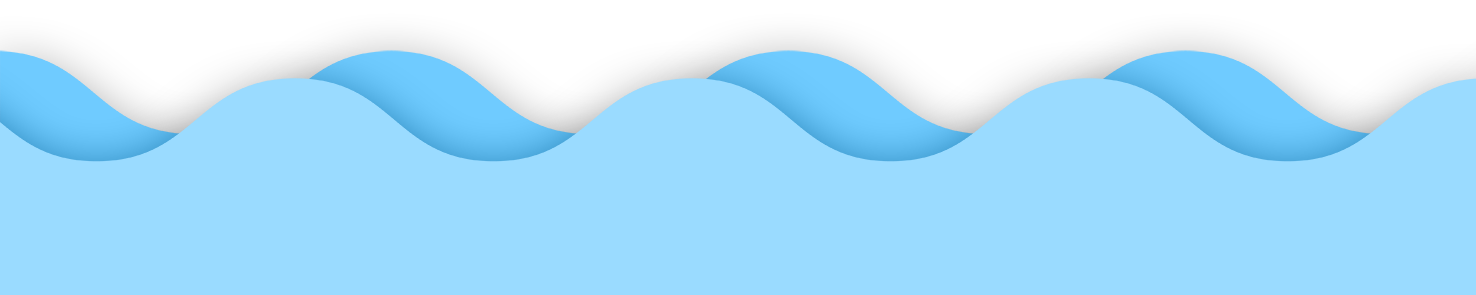 Bản quyền : FB Đặng Nhật Linh- https://www.facebook.com/nhat.linh.3557440
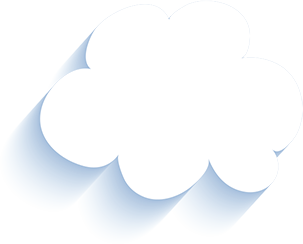 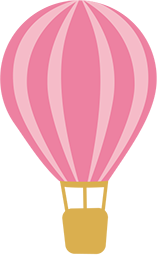 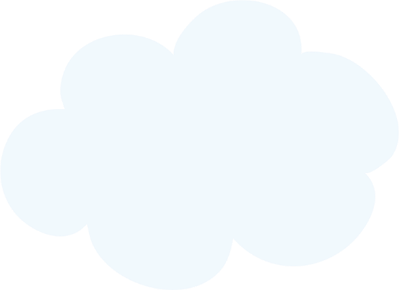 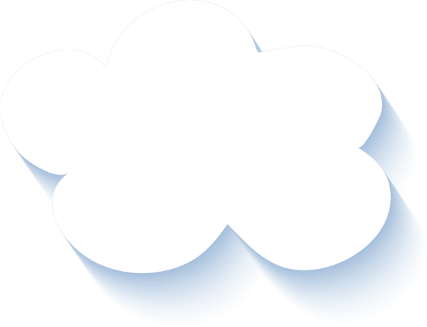 3. Sắp xếp các thông tin theo đúng trình tự trong bài đọc?
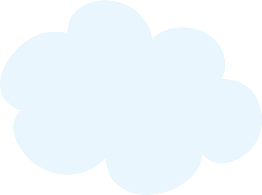 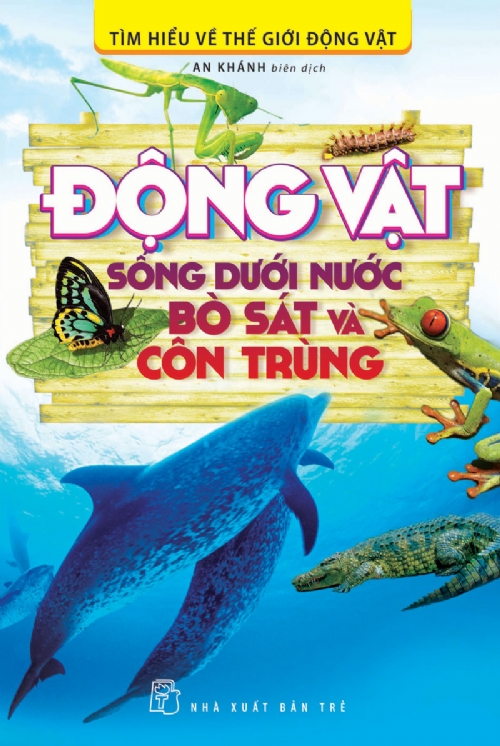 1. Tên sách
2. Tác giả
3. Nhà xuất bản
4. Mục lục
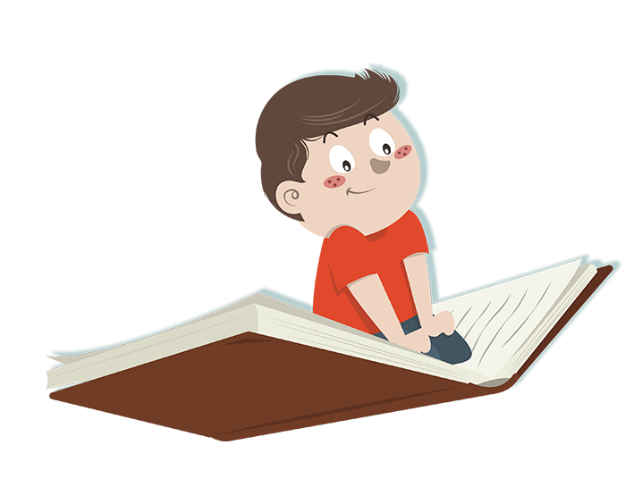 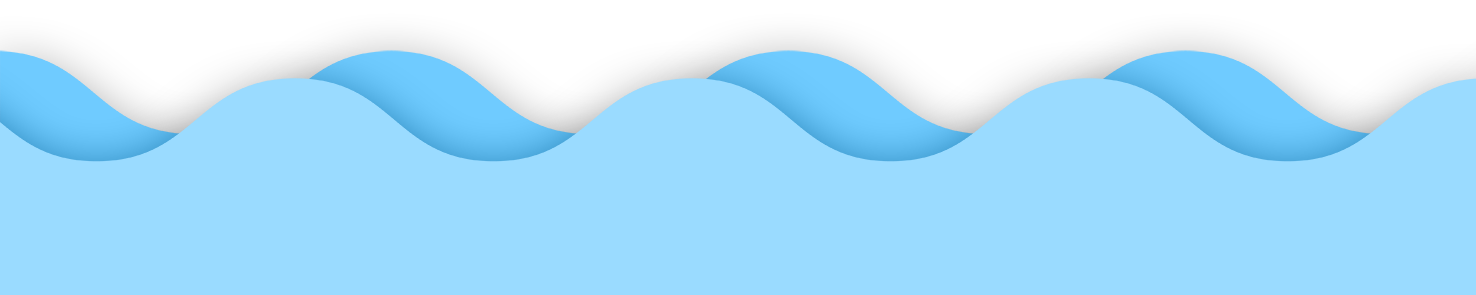 Bản quyền : FB Đặng Nhật Linh- https://www.facebook.com/nhat.linh.3557440
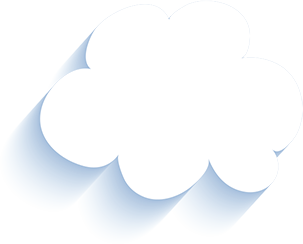 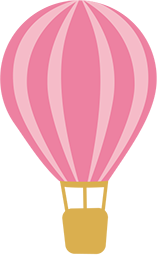 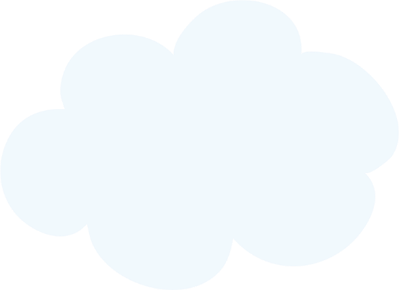 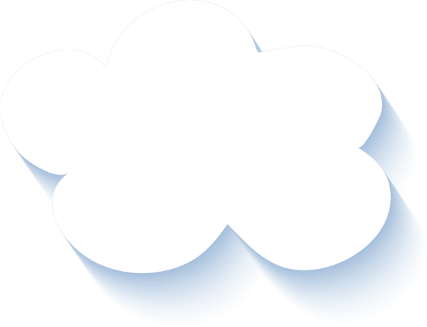 4. Đọc mục lục bên và cho biết:
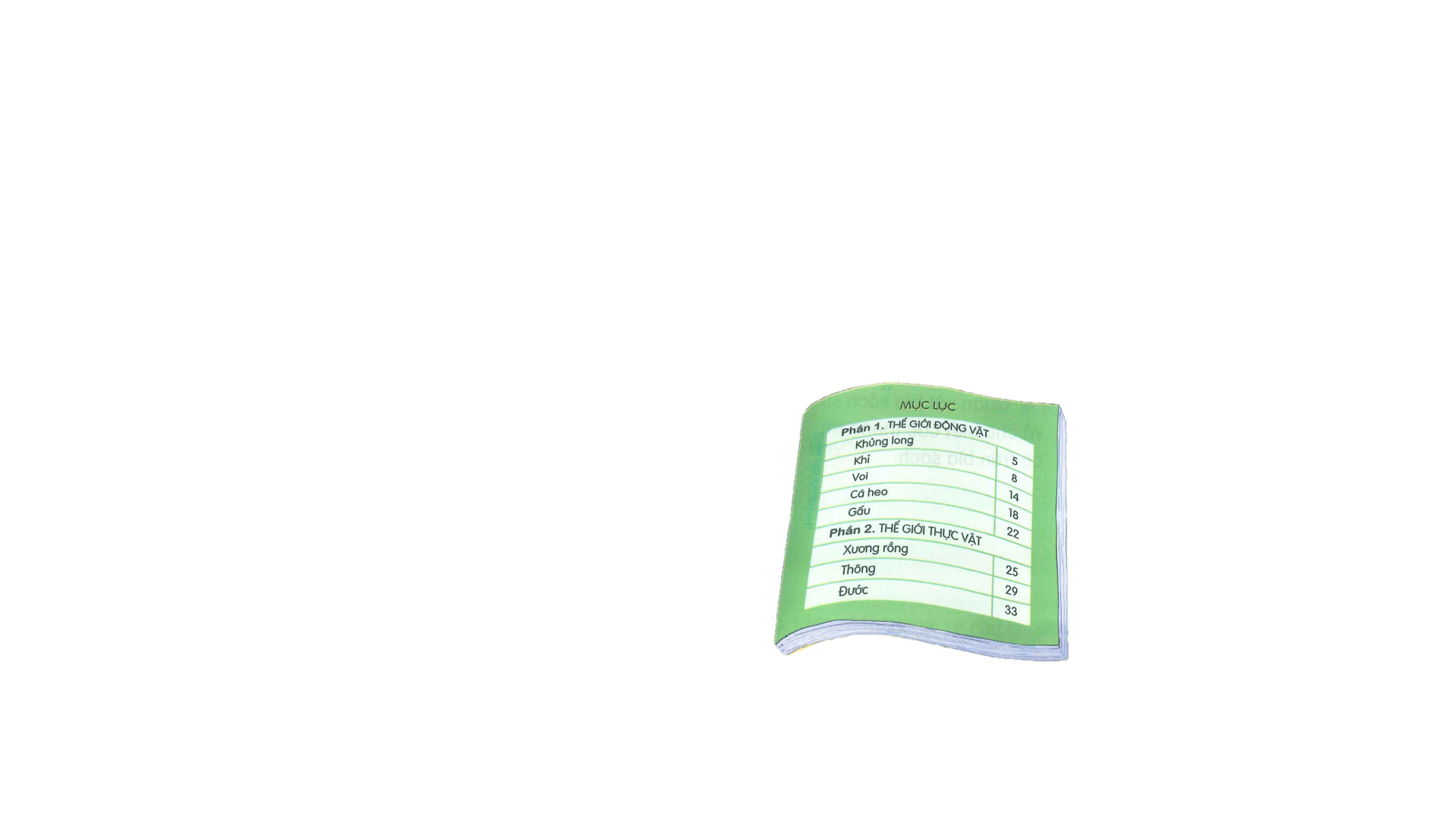 a. Phần 2 có những mục nào?
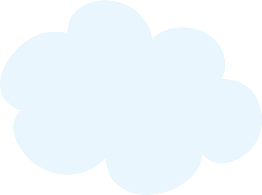 Phần 2 có các mục:
Xương rồng
Thông
Đước
b. Để tìm hiểu về cây xương rồng, em đọc trang nào?
Để tìm hiểu về cây xương rồng cần đọc trang 25.
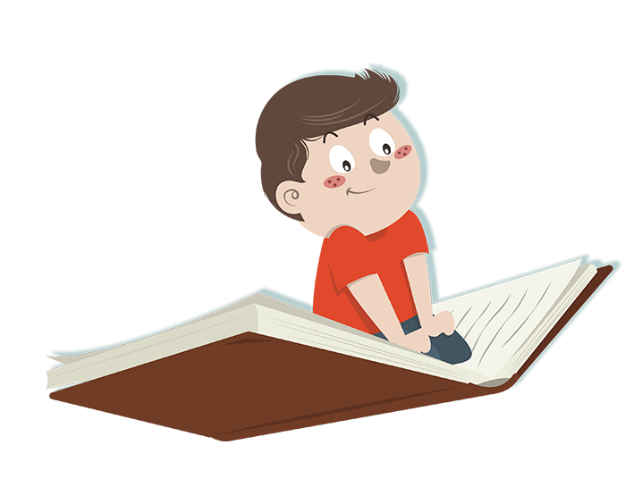 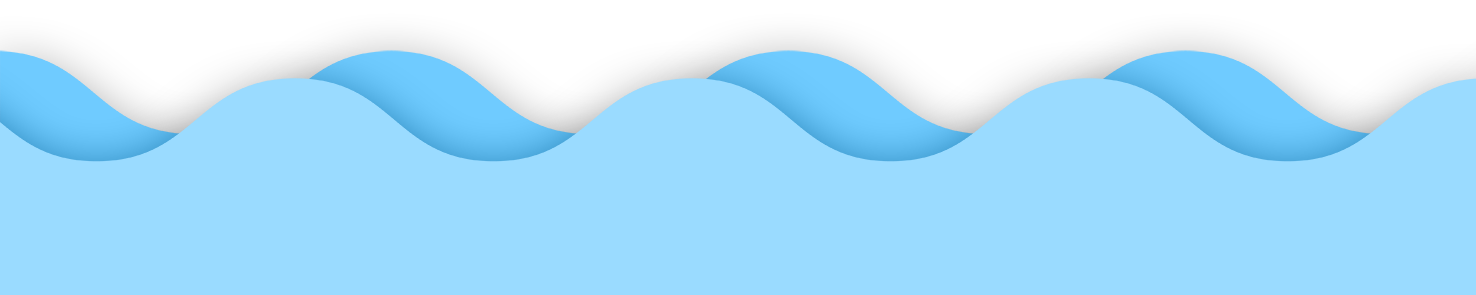 Bản quyền : FB Đặng Nhật Linh- https://www.facebook.com/nhat.linh.3557440
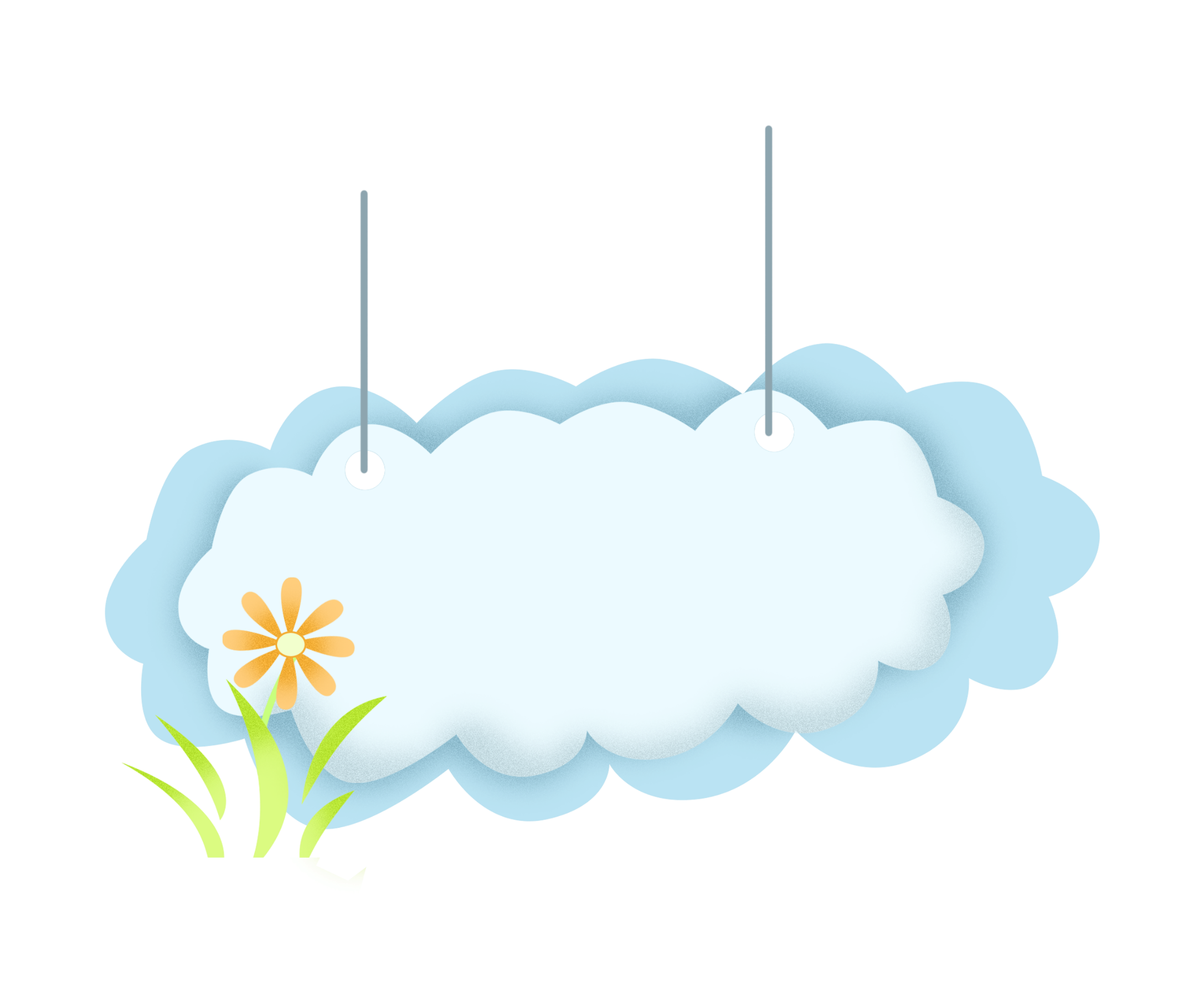 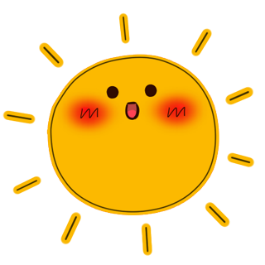 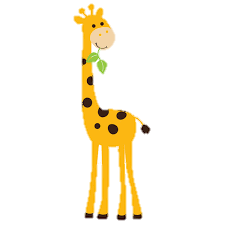 Luyện đọc lại
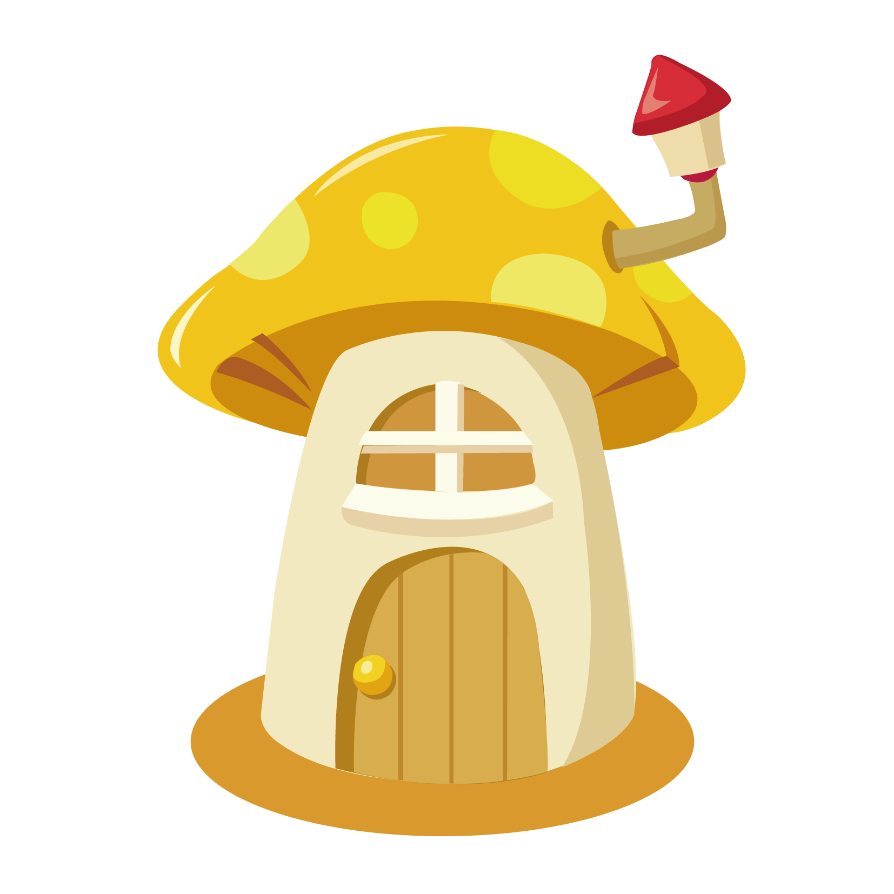 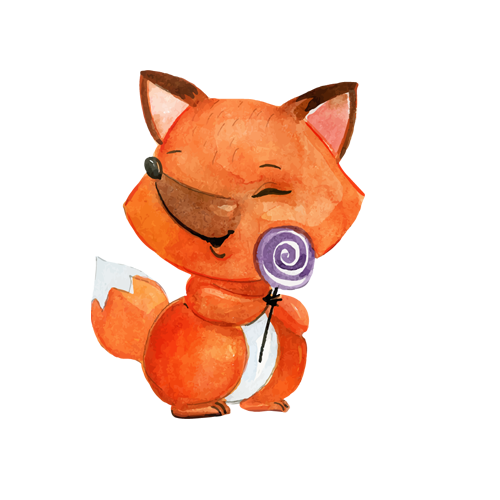 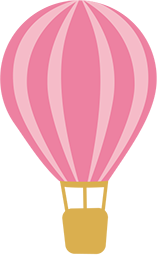 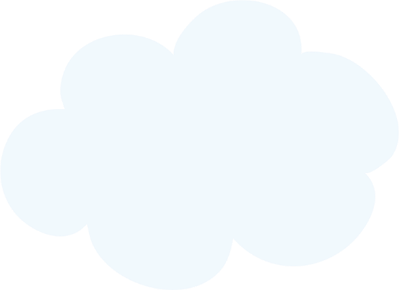 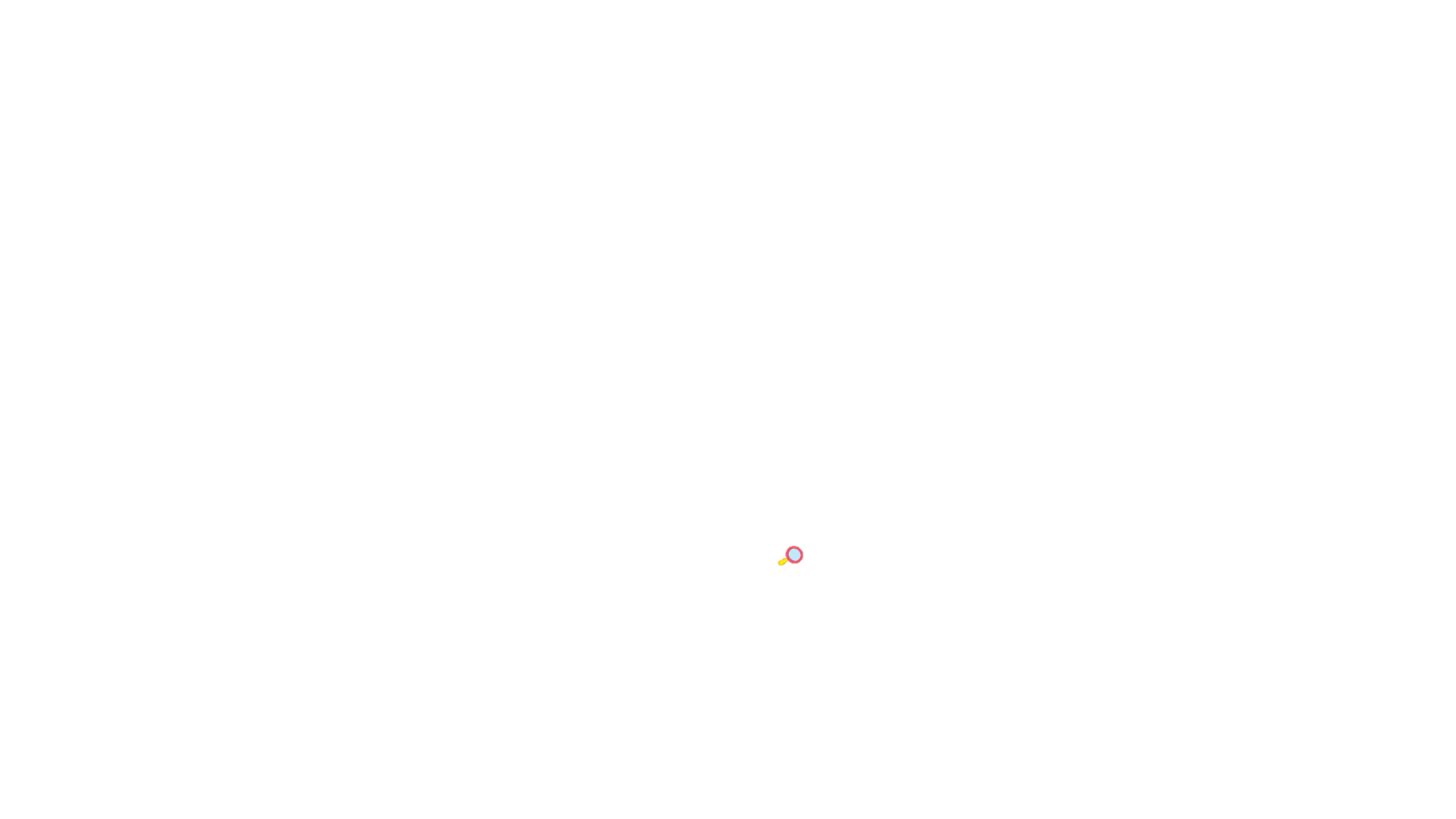 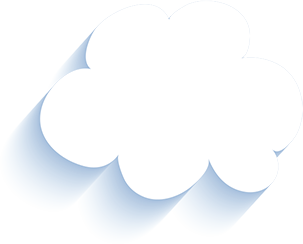 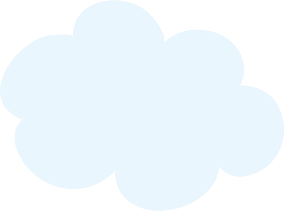 1. Xếp các từ ngữ dưới đây vào nhóm thích hợp.
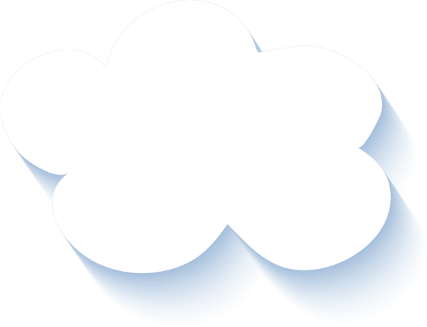 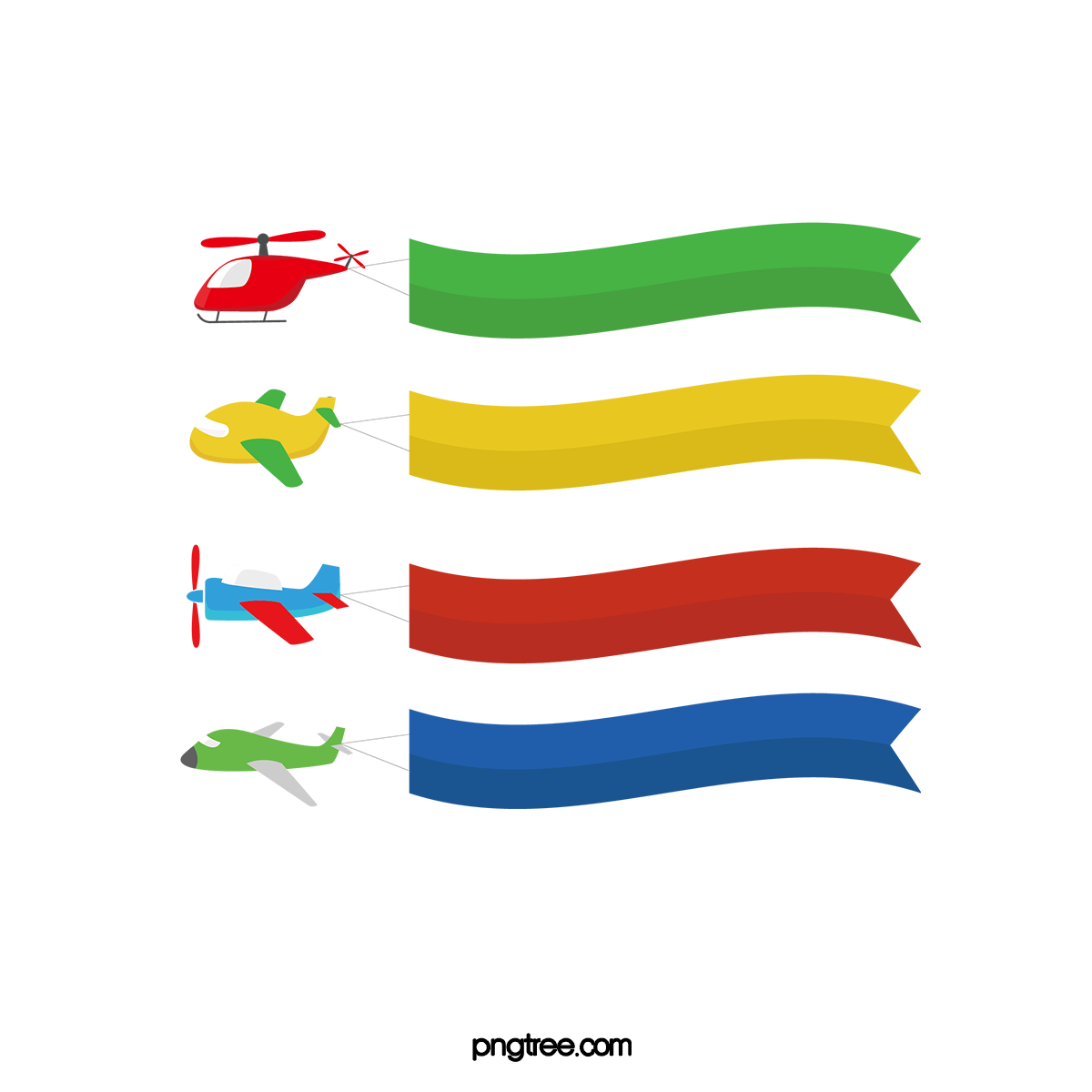 Từ ngữ chỉ người, vật
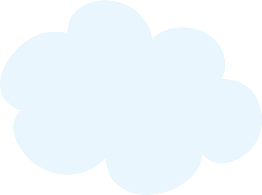 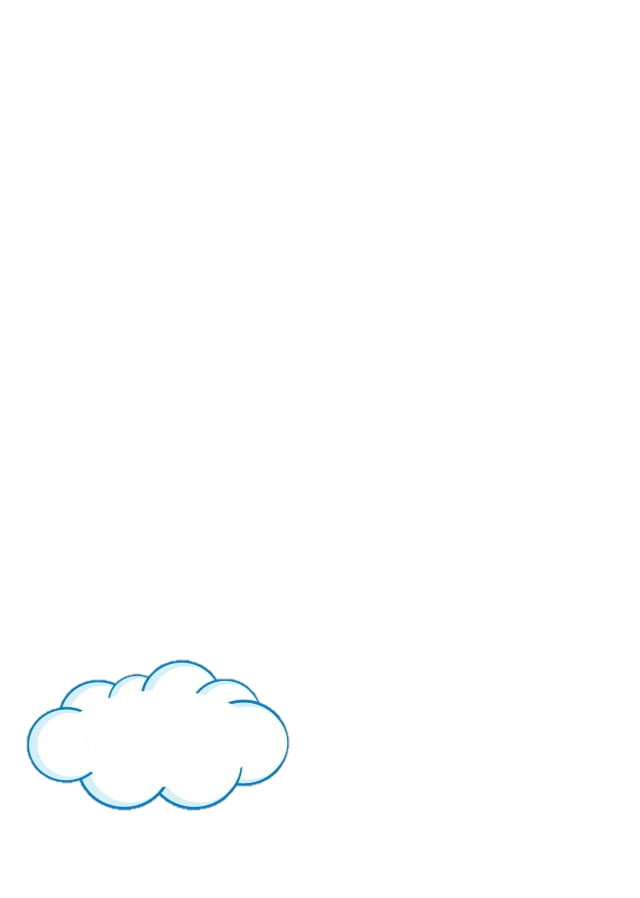 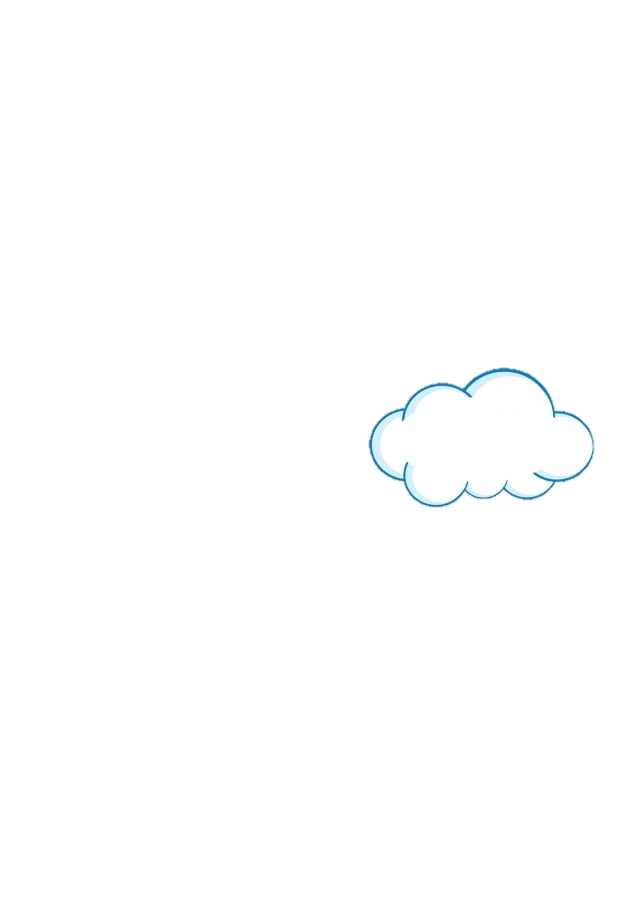 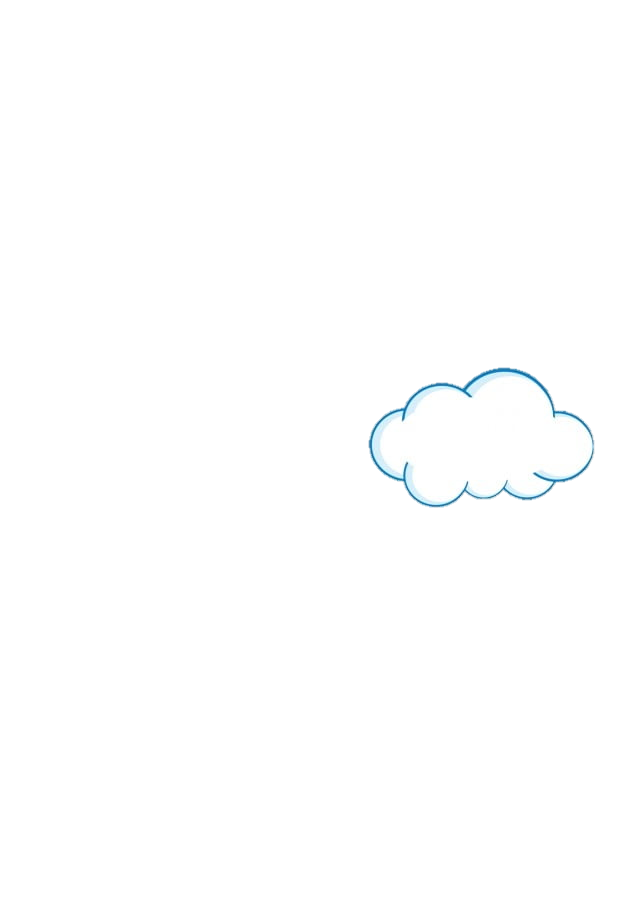 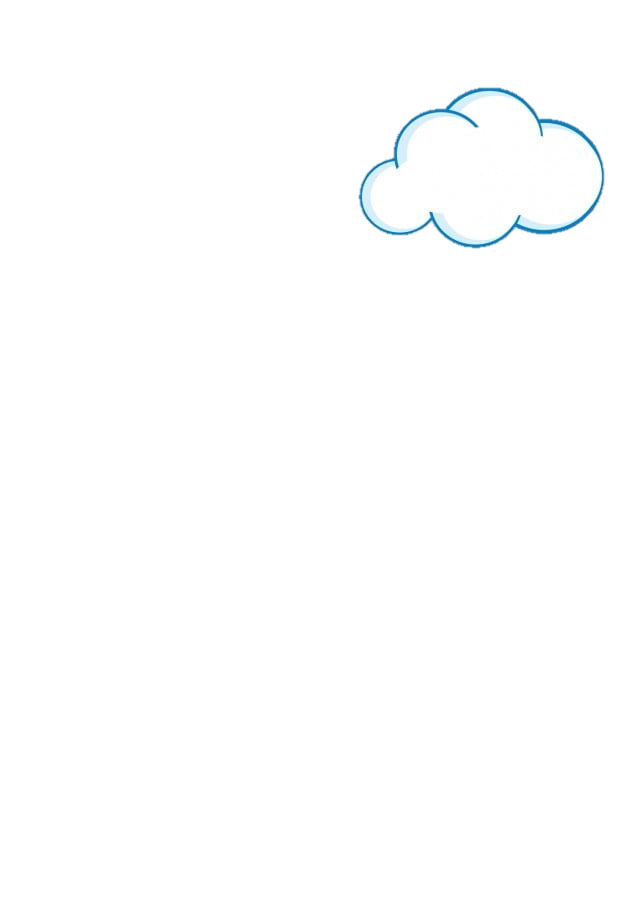 Đọc sách
Tác giả
Bìa sách
Ghi lại
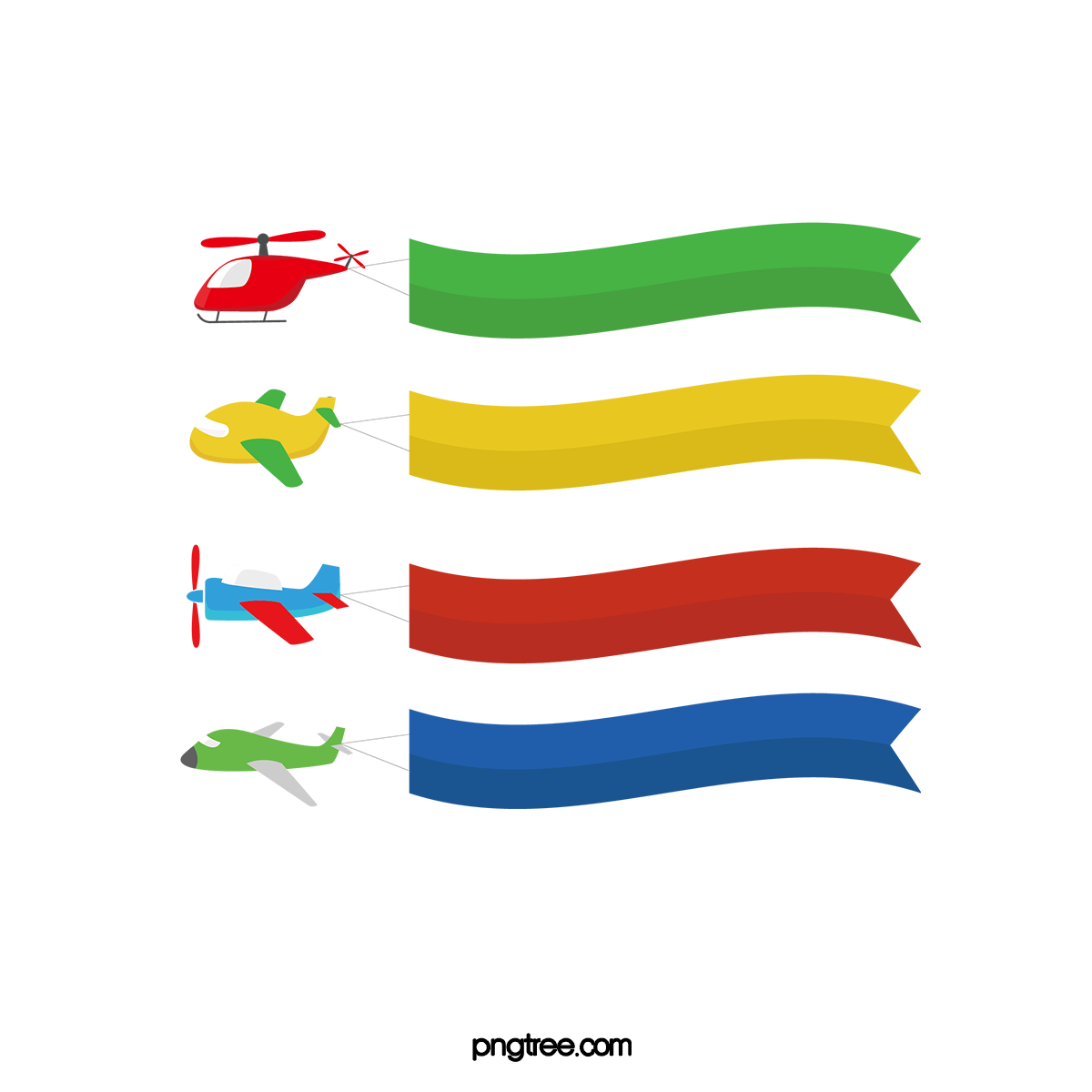 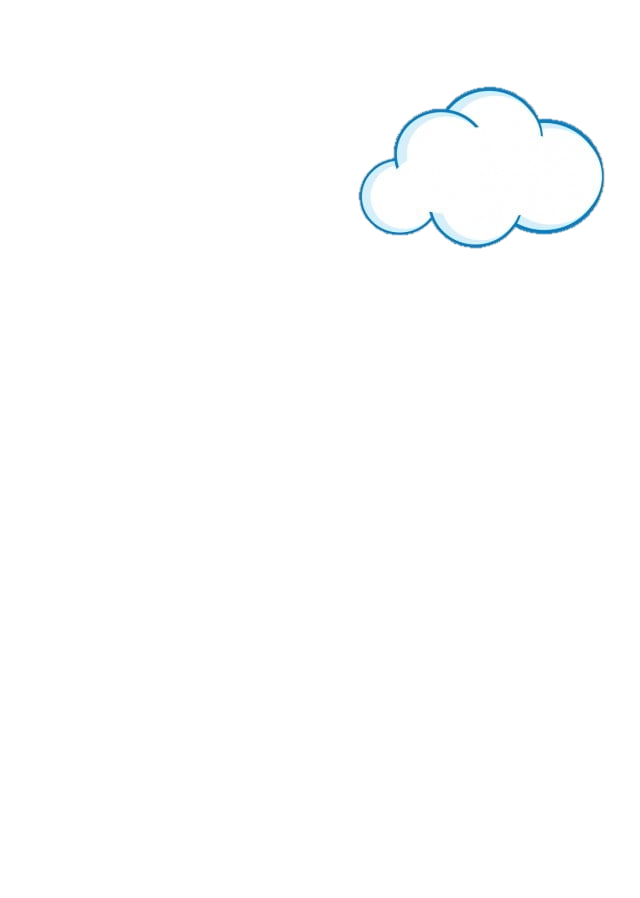 Từ ngữ hoạt động
Cuốn sách
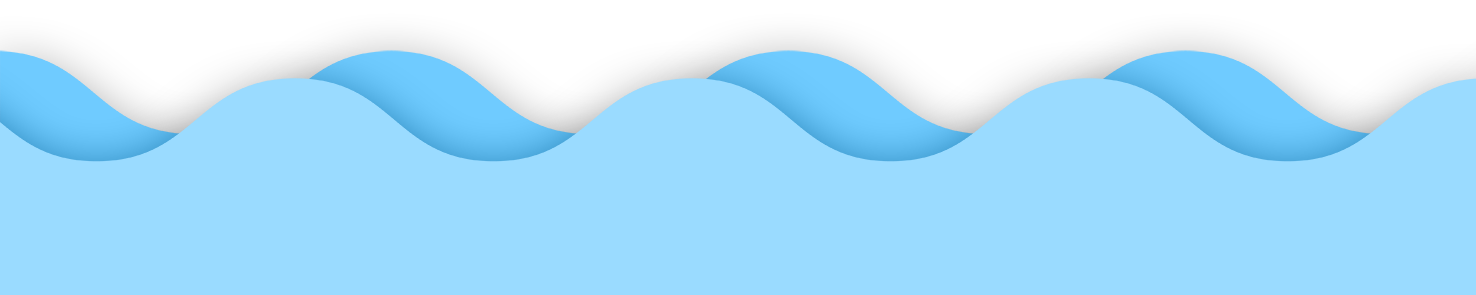 2. Nói tiếp để hoàn thành câu.
a. Tên sách được đặt ở (….)
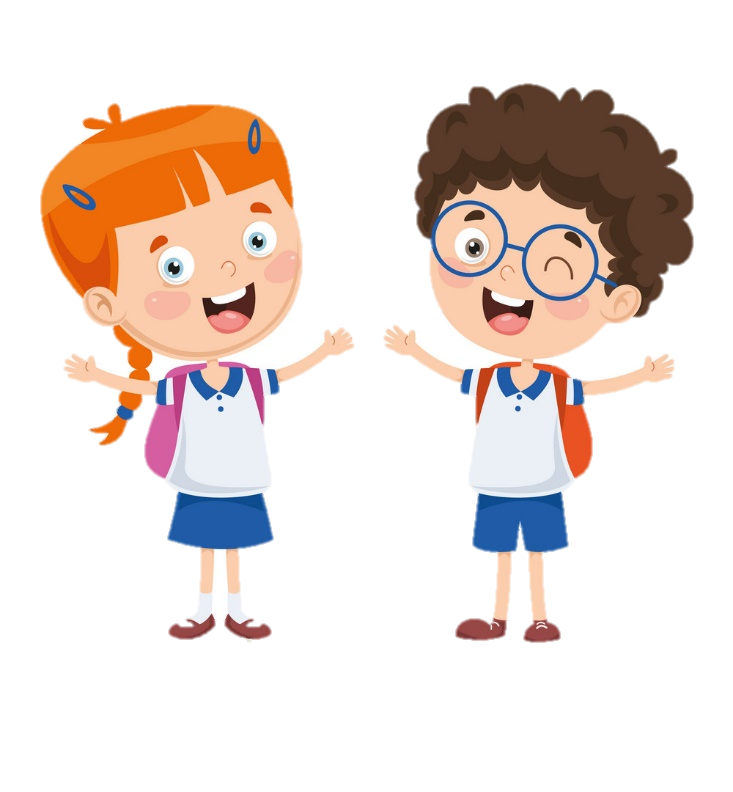 Tên sách được đặt ở giữa bìa sách.
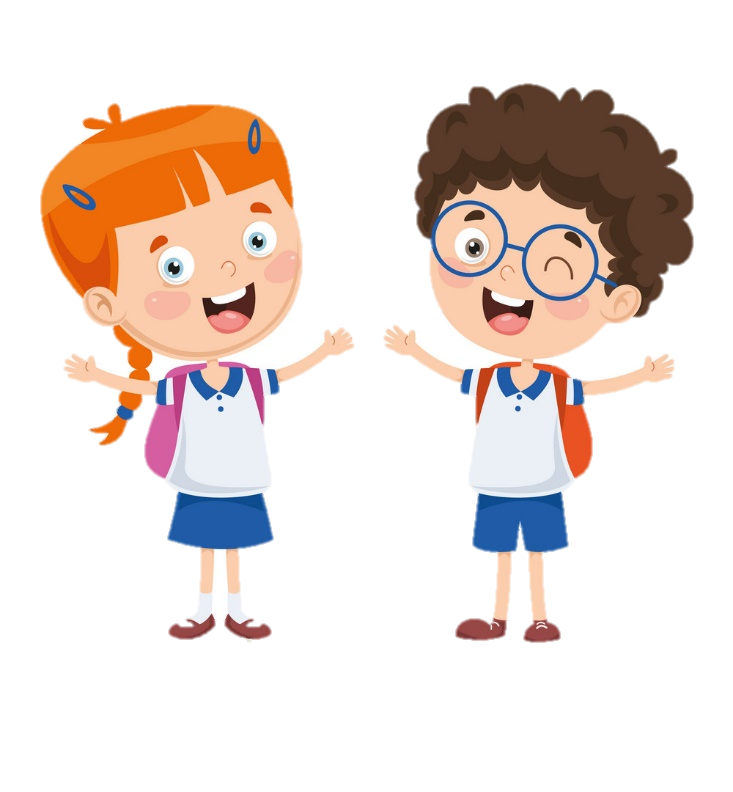 b. Tên tác giả được đặt ở (….)
Tên tác giả được đặt ở phía trên của bìa sách.
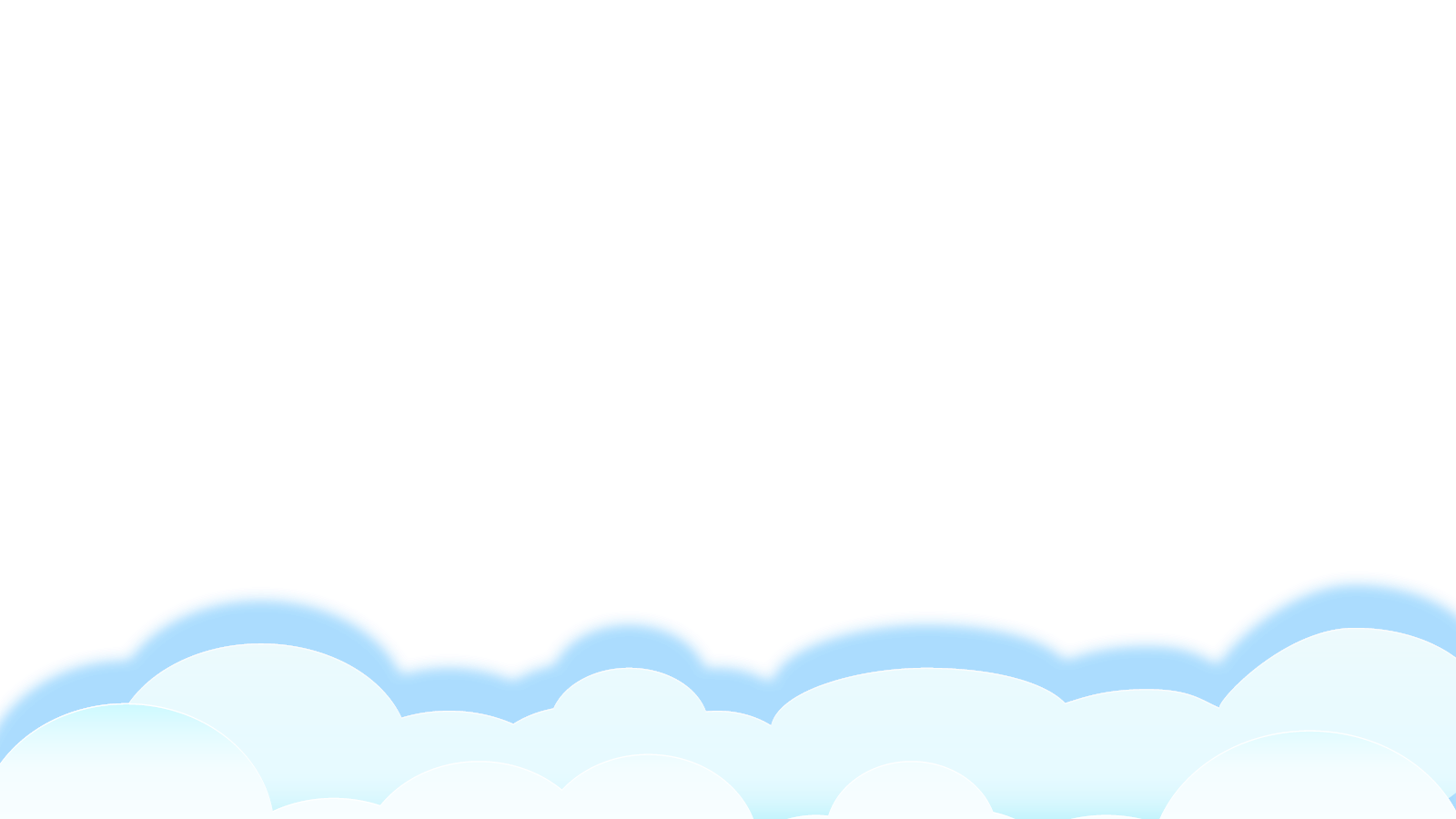 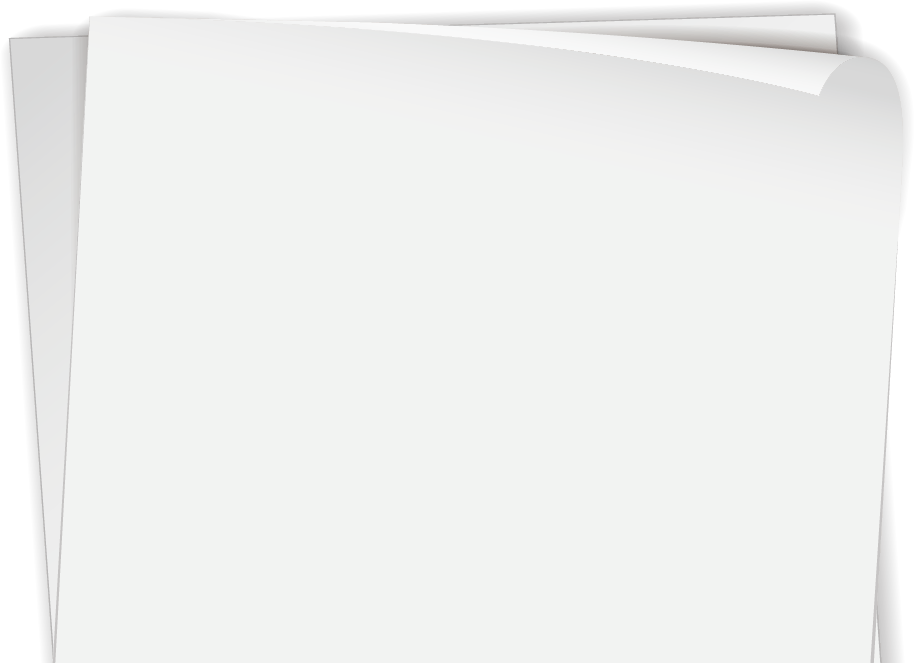 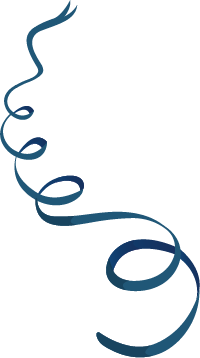 Tạm biệt và hẹn gặp lại 
các con vào những tiết học sau!
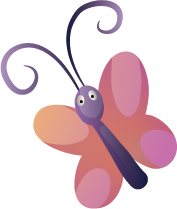 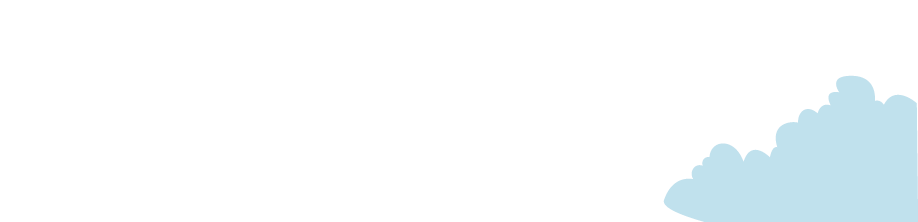 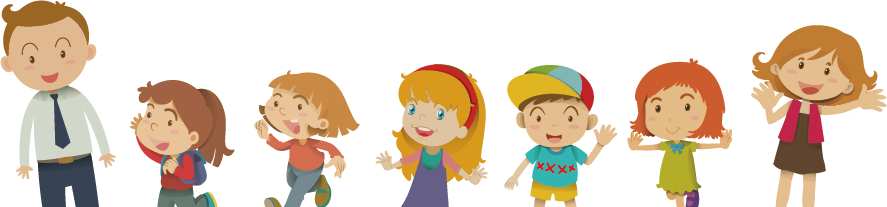 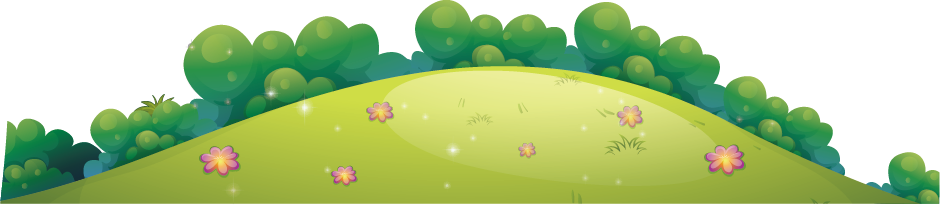 Bản quyền : FB Đặng Nhật Linh- https://www.facebook.com/nhat.linh.3557440